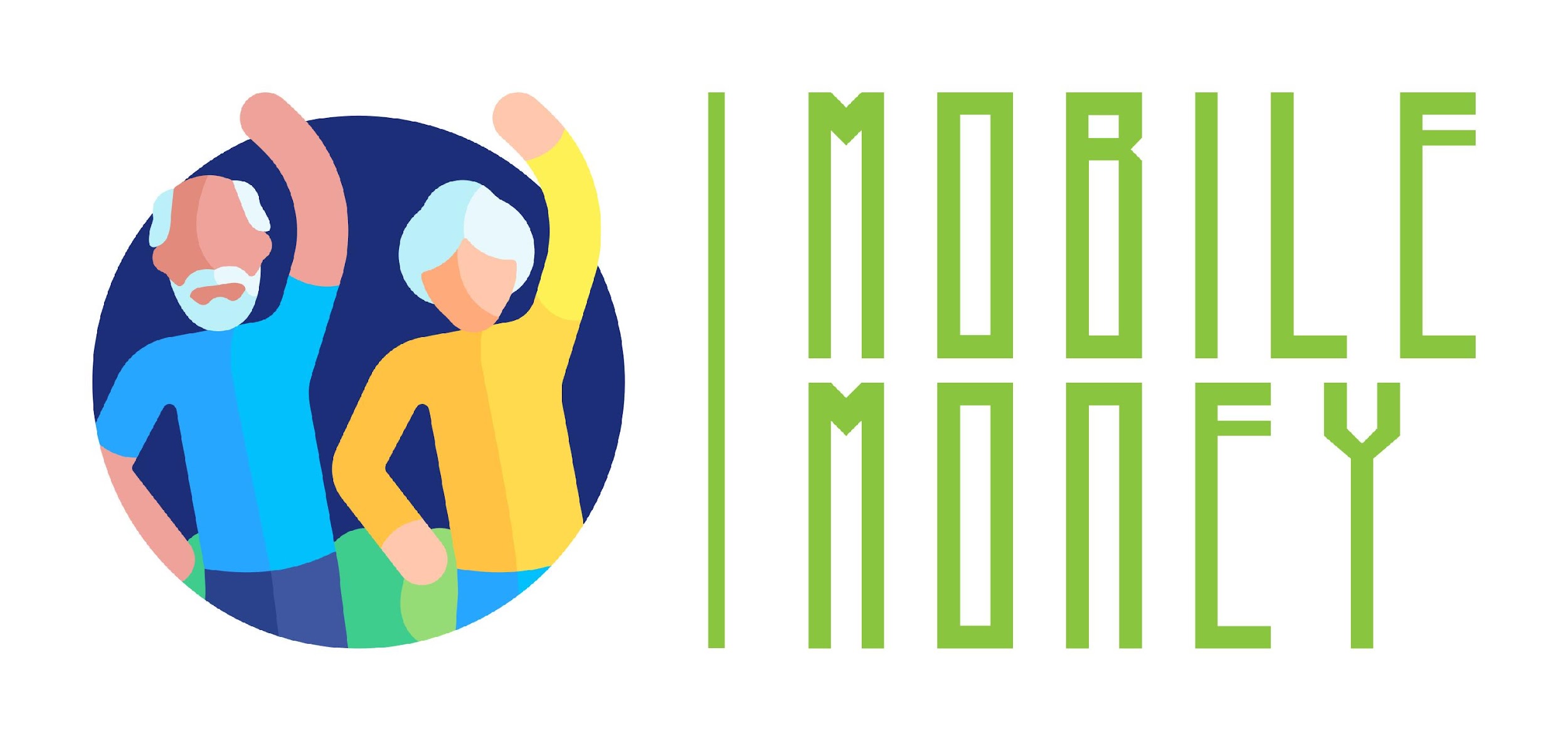 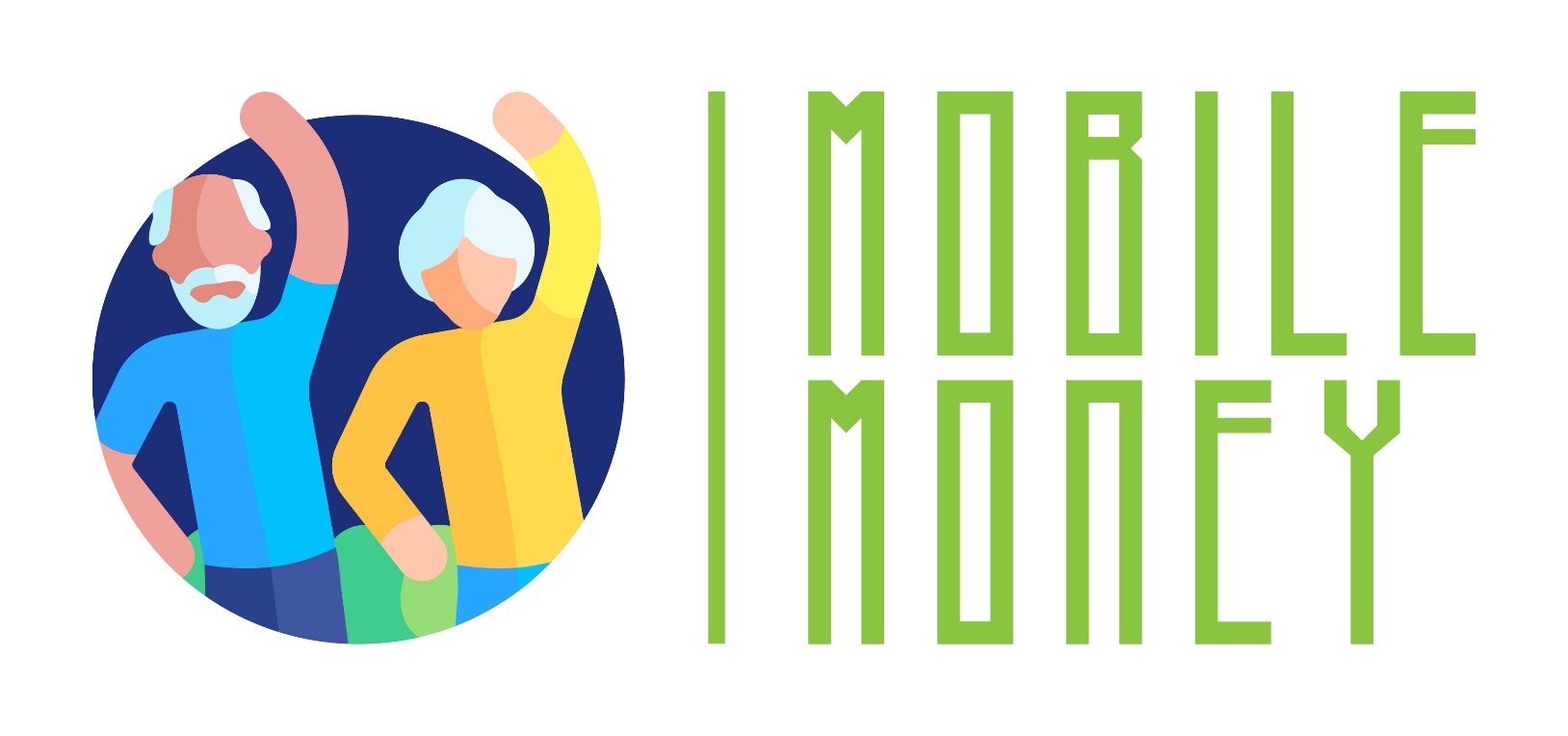 1
2
Module 4Receiving and sending money
3
4
5
6
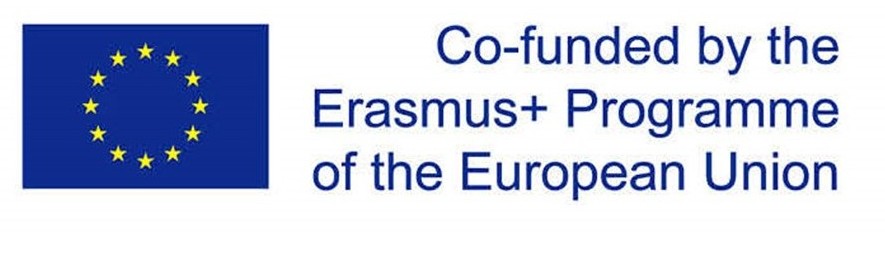 Funded by the European Union. Views and opinions expressed are however those of the author(s) only and do not necessarily reflect those of the European Union or the European Education and Culture Executive Agency (EACEA). Neither the European Union nor EACEA can be held responsible for them. Project number: 2023-1-RO01-KA220-ADU-000157797
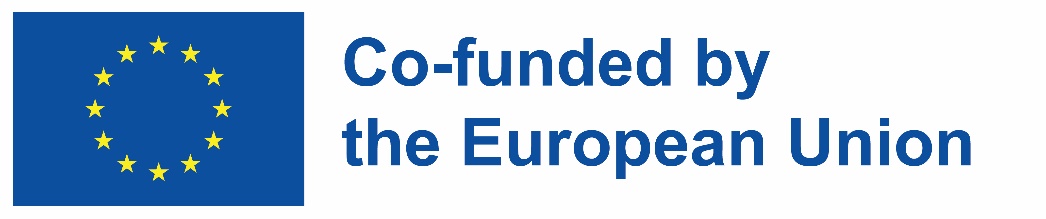 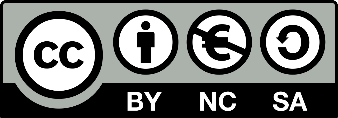 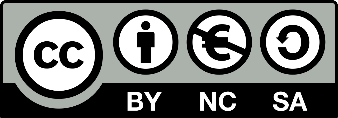 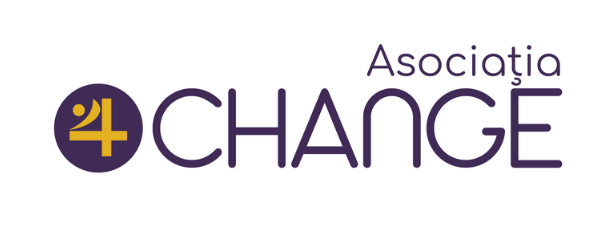 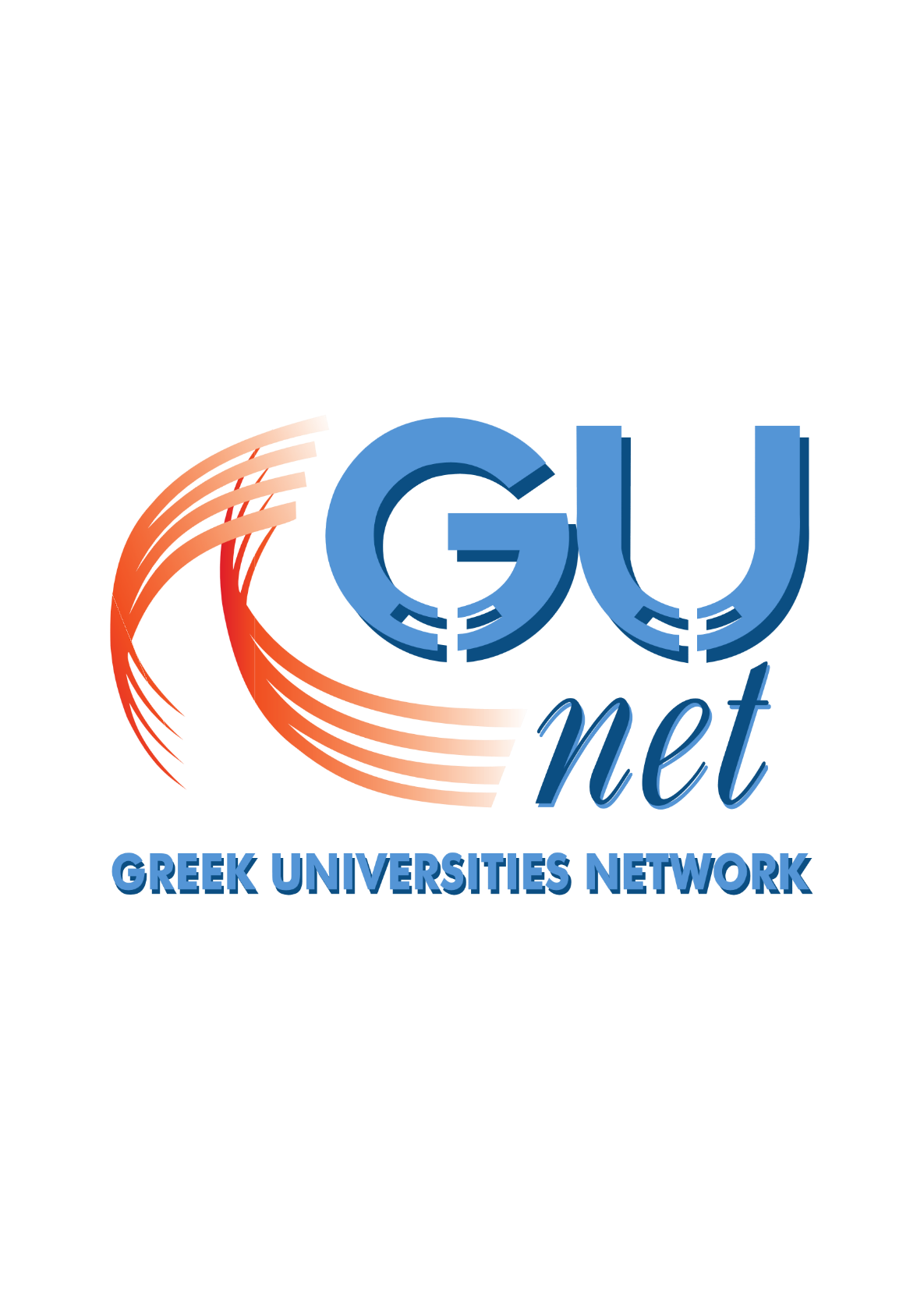 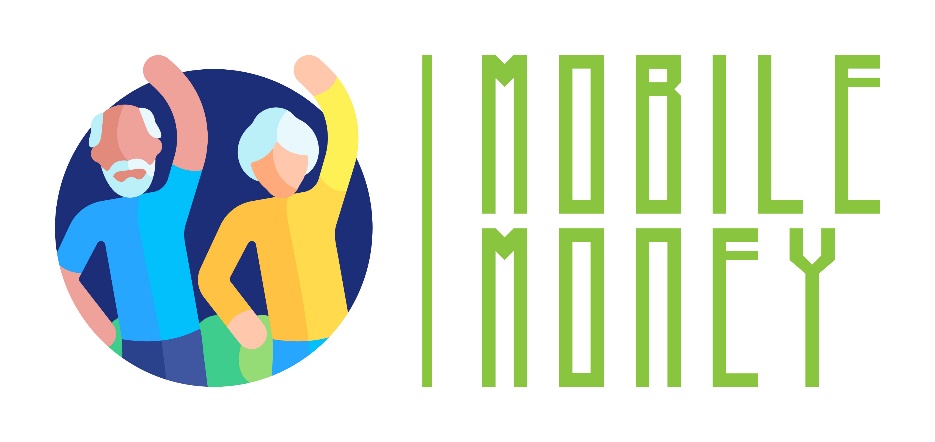 Asociatia Four Change, Romania
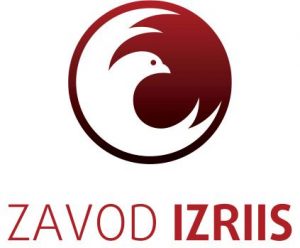 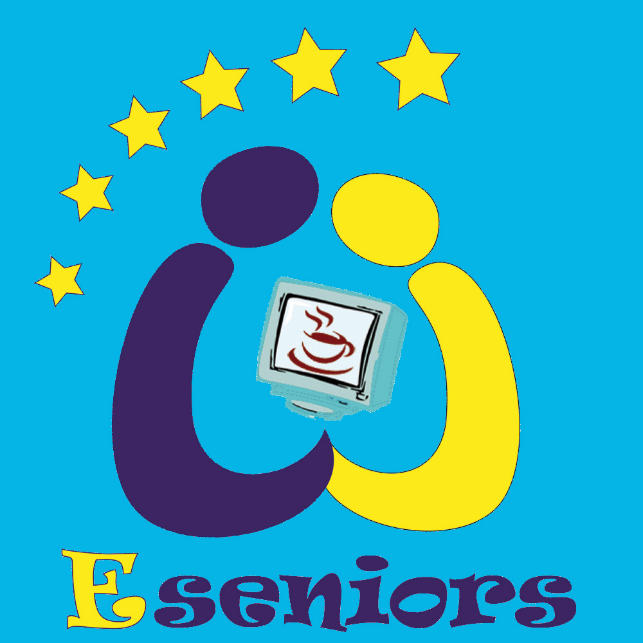 Partners
GUnet, Greece
Zavod IZRIIS, Slovenia
E-SENIORS: INITIATION DES SENIORS AUXNTIC ASSOCIATION, France
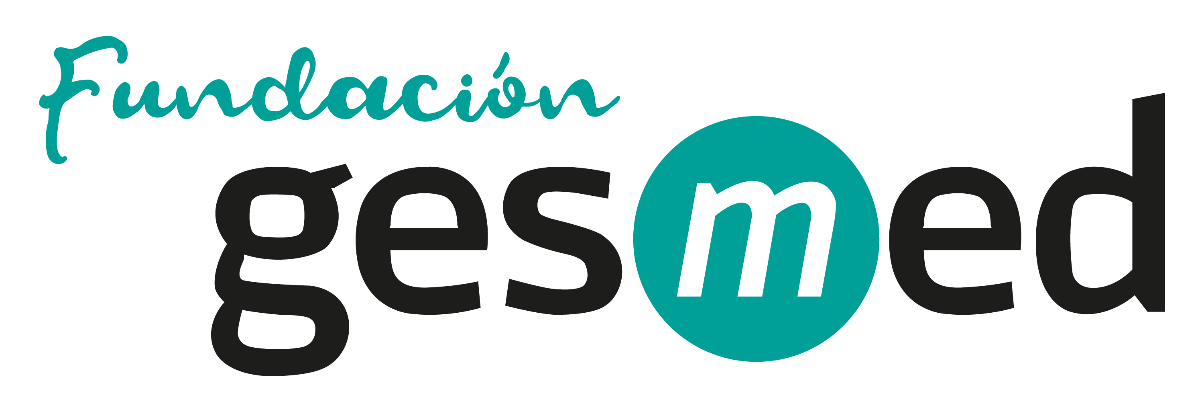 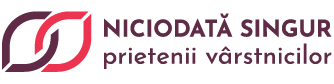 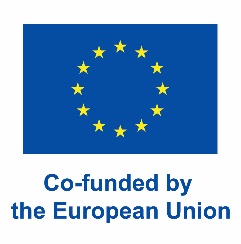 Asociatia Niciodata Singur – Prietenii Varstnicilor, Romania
Fundació Gesmed Fundació de la Comunitat Valenciana, Spain
Modules
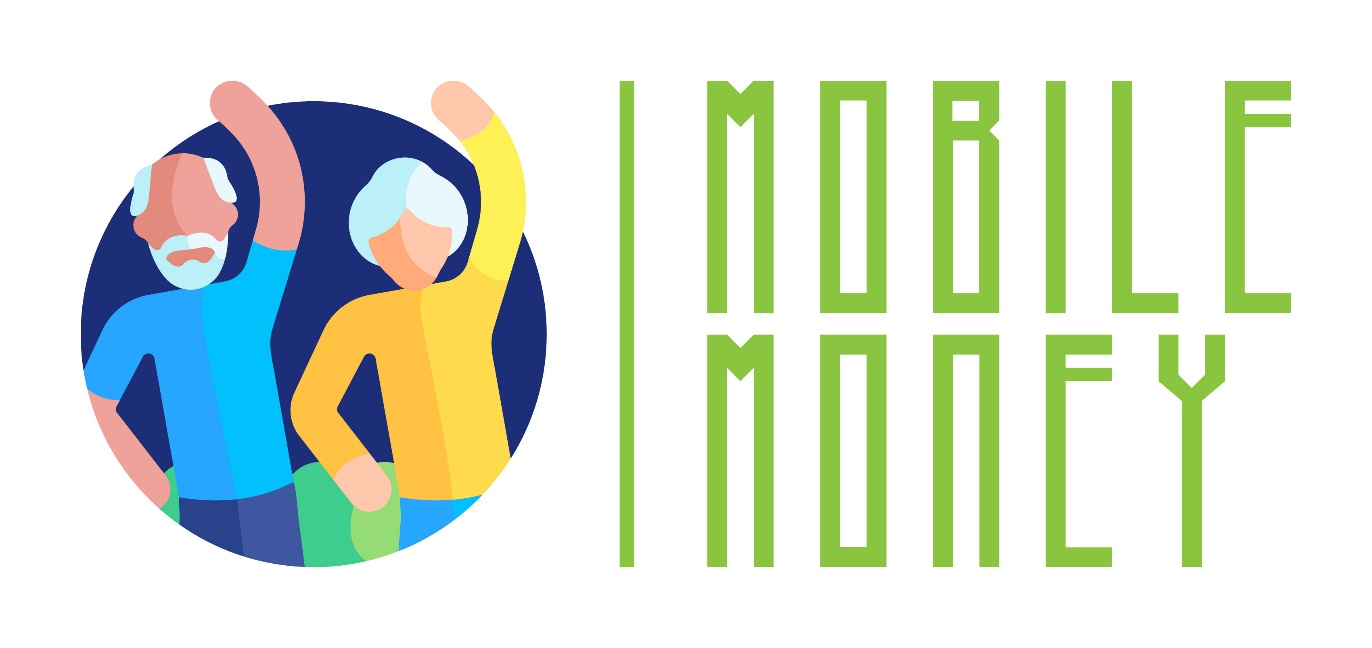 1. Basic digital literacy skills
2. Security & Prevention
3. Managing a bank account online
4. Online solutions for receiving and sending money
5. Using a Credit Card to Purchase from Online Goods and Services
6. Processing online payments for taxes and bills
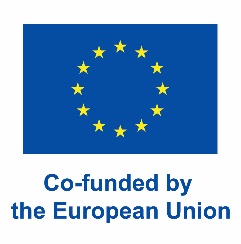 Unit 1Introduction
Objectives
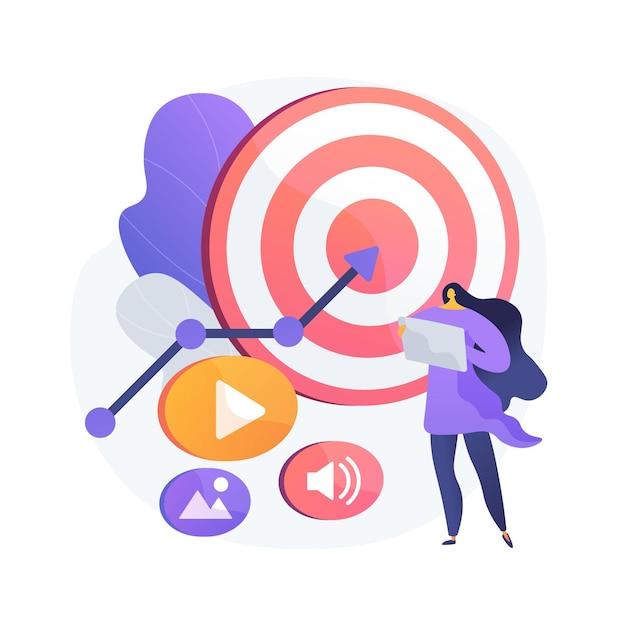 On completion of this unit, you will be informed about
The learning objectives and training content of this module
The training methodology used and the duration of this module
Image by vectorjuice on Freepik
Receiving and sending money
4
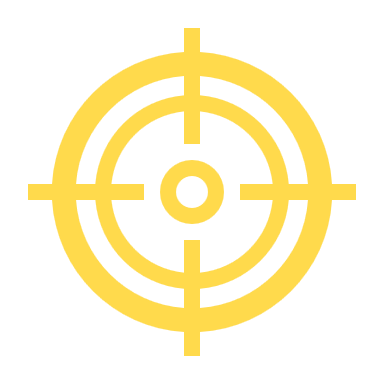 Competences
After completing this module, you will:
Understand and Perform Digital Transactions
Identify the necessary information for sending money.
Know what IBAN stands for and how to use it.
Understand the purpose of a username.
Know when and why to use phone numbers.
Add clear payment details.
Navigate Security Steps Confidently
Understand how PINs protect your account.
Use passwords effectively and safely.
Recognize SMS codes as an added layer of security.
Avoid sharing sensitive details with others.
Identify signs of secure connections (e.g., padlock icons).
Receiving and sending money
4
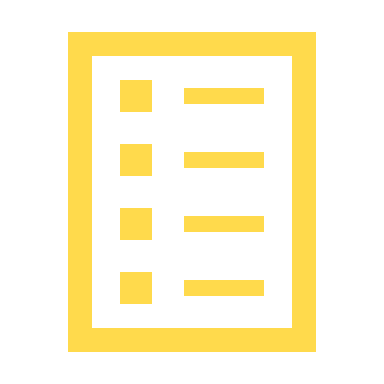 Training content
Introduction to Digital Money Transfers: Overview of basic digital skills needed for mobile money transfers.
Understanding Forms and Required Data Fields: IBAN, username, phone number, and payment details in forms.
Apps for Sending and Receiving Money: Overview of commonly used apps for money transfers, their features, and how to install them.
Identifying and Avoiding Common Scams: Recognizing phishing attempts and securely handling personal details to prevent fraud.
Accessing and Understanding Transaction History: Viewing past payments, sender details, and maintaining records using mobile apps.
Tips & Practical exercises
Receiving and sending money
4
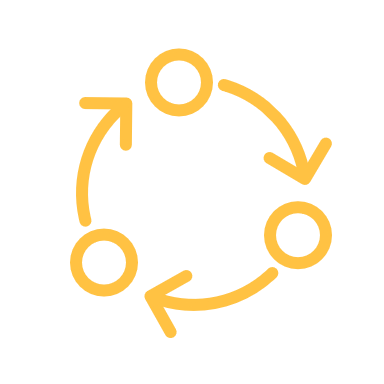 Training methodology and duration
Methodology	
Active and participative
Face to face training:
Dialogue     ✔ Role playing    ✔ Teamwork
Online training:
Selected or own produced videos
Practical implementation of some tips agreed in the classroom
Some collaborative work
Simulation
Duration: 4 hours
Face to face session:2 hours
Online training: 2 hours
Receiving and sending money
4
Unit 2Introduction to Digital Money Transfers
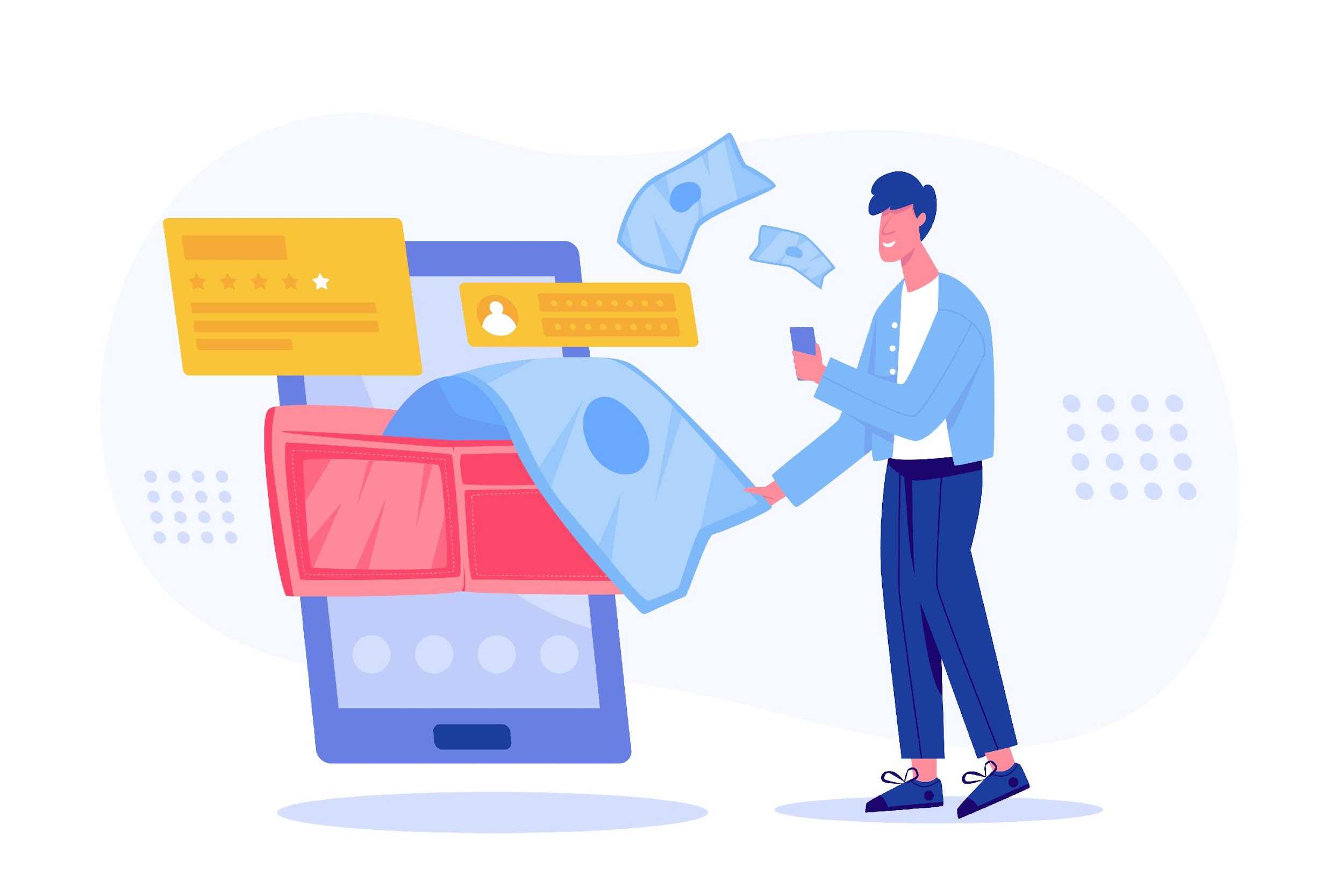 Objectives
On completion of this unit, you will know:
Understand the Role of Digital Money Transfers
Identify Basic Digital Skills
Recognize the Importance of Digital Tools
Build Trust in Using Technology
Image by jcomp on Freepik
4.2 Introduction to Digital Money Transfers
What is Digital Money Transfer?
A digital money transfer is a way to send or receive money electronically using mobile apps or online platforms, without needing cash or checks.

How It Works: You provide details like the recipient's IBAN or username, and the money is transferred securely through your bank or app.
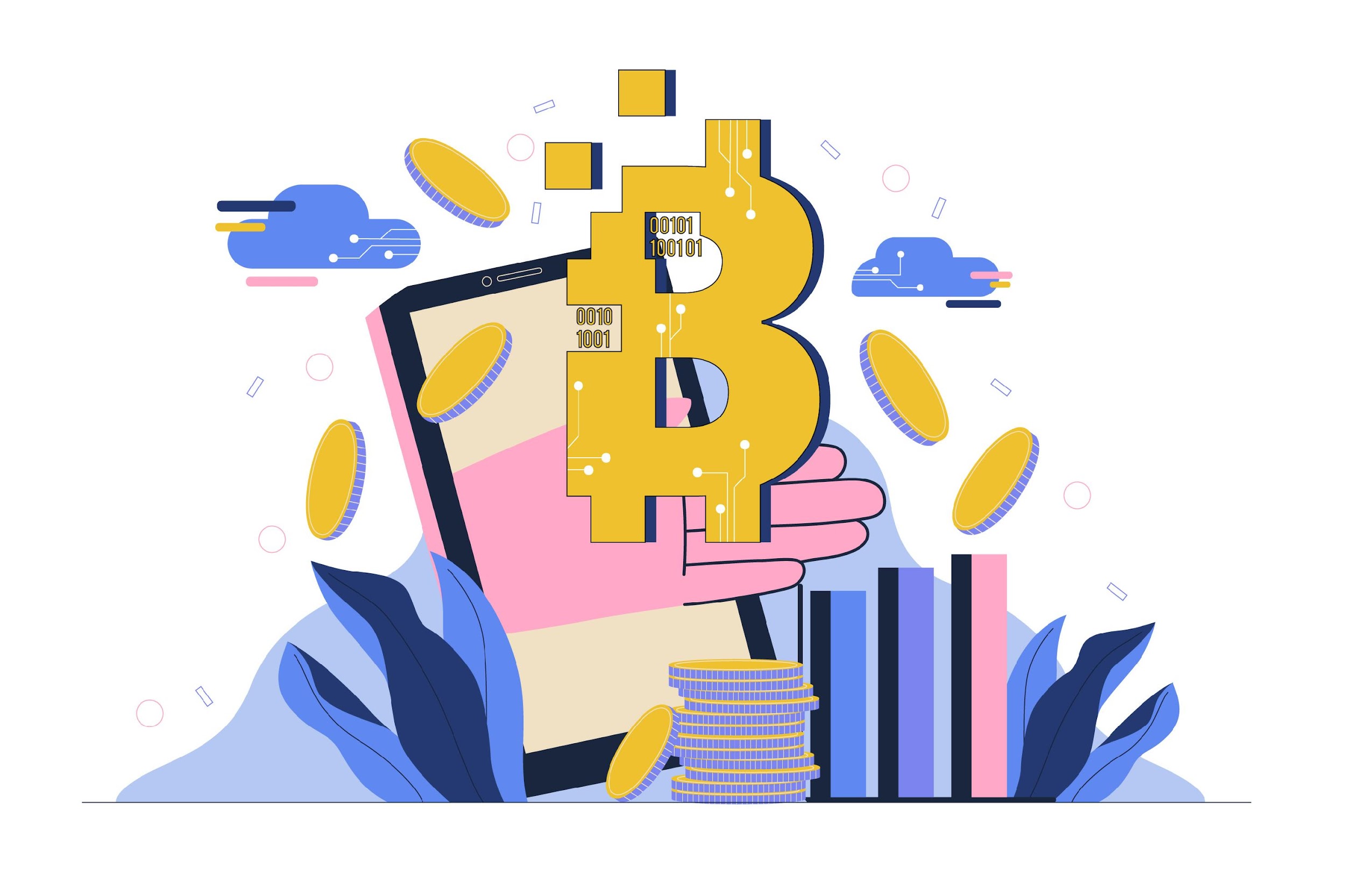 Image by Freepik
4.2 Introduction to Digital Money Transfers
Role of Digital Money Transfers
Digital money transfers revolutionize the way individuals manage their finances by offering secure, efficient, and fast solutions for sending and receiving money. They replace the need for physical cash, reducing the risks of theft or loss, and enable users to perform transactions from the comfort of their homes.. Moreover, they provide detailed records for every transaction, ensuring easy tracking and verification for financial accountability. 
Key Benefits of Digital Money Transfers:
Convenience: Perform transactions anytime, anywhere.
Speed: Immediate or near-instant money transfers between accounts.
Security: Multi-step authentication and encryption safeguard funds.
Record Keeping: Access detailed transaction histories for better financial management.
Cost Efficiency: Lower fees compared to traditional methods like bank drafts or money orders.
4.2 Introduction to Digital Money Transfers
Examples of Digital Money Transfers
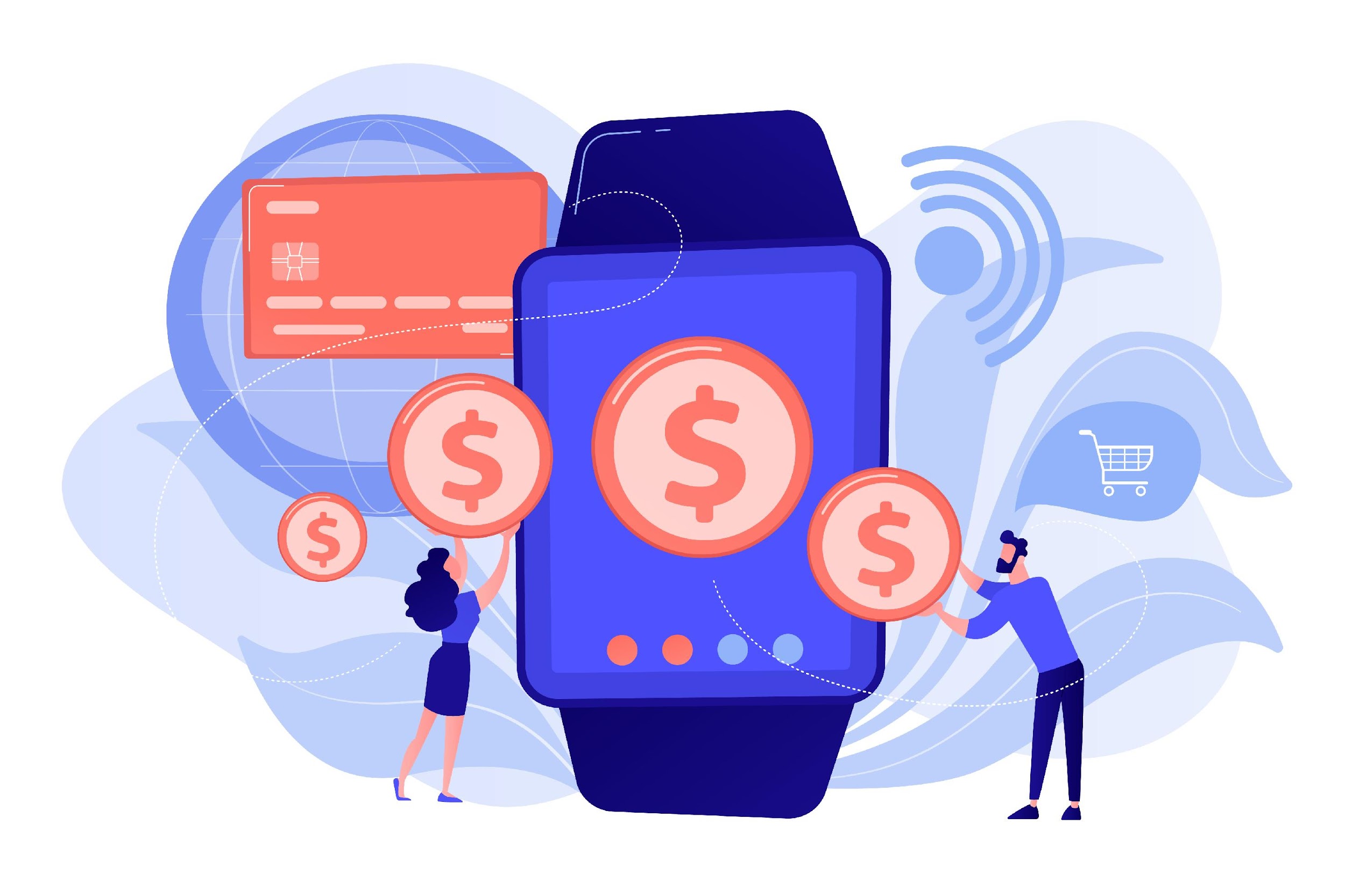 Sending Money to Family or Friends
Paying for Services
Receiving Pension or Financial Support
Shopping Online
Splitting Bills with Friends
Donating to Causes
Image by vectorjuice on Freepik
4.2 Introduction to Digital Money Transfers
Basic Skills Needed for Digital Money Transfers (1/2)
Using a Mobile Device or Computer: Know how to operate a smartphone, tablet, or computer for accessing apps or websites.
Filling Out Forms: Enter required details like IBAN, recipient's name, and payment amount accurately.
Navigating Apps or Websites: Learn how to open, log in, and explore money transfer apps or banking websites.
4.2 Introduction to Digital Money Transfers
Basic Skills Needed for Digital Money Transfers (2/2)
Understanding Security Steps: Use PINs, passwords, and SMS codes for secure transactions.
Checking Transaction History: Locate and review past transactions to confirm payments or receipts.
Communicating Information Clearly: Provide and request accurate details, such as IBAN or transaction references, to avoid errors.
4.2 Introduction to Digital Money Transfers
What Could Go Wrong with Digital Money Transfers?
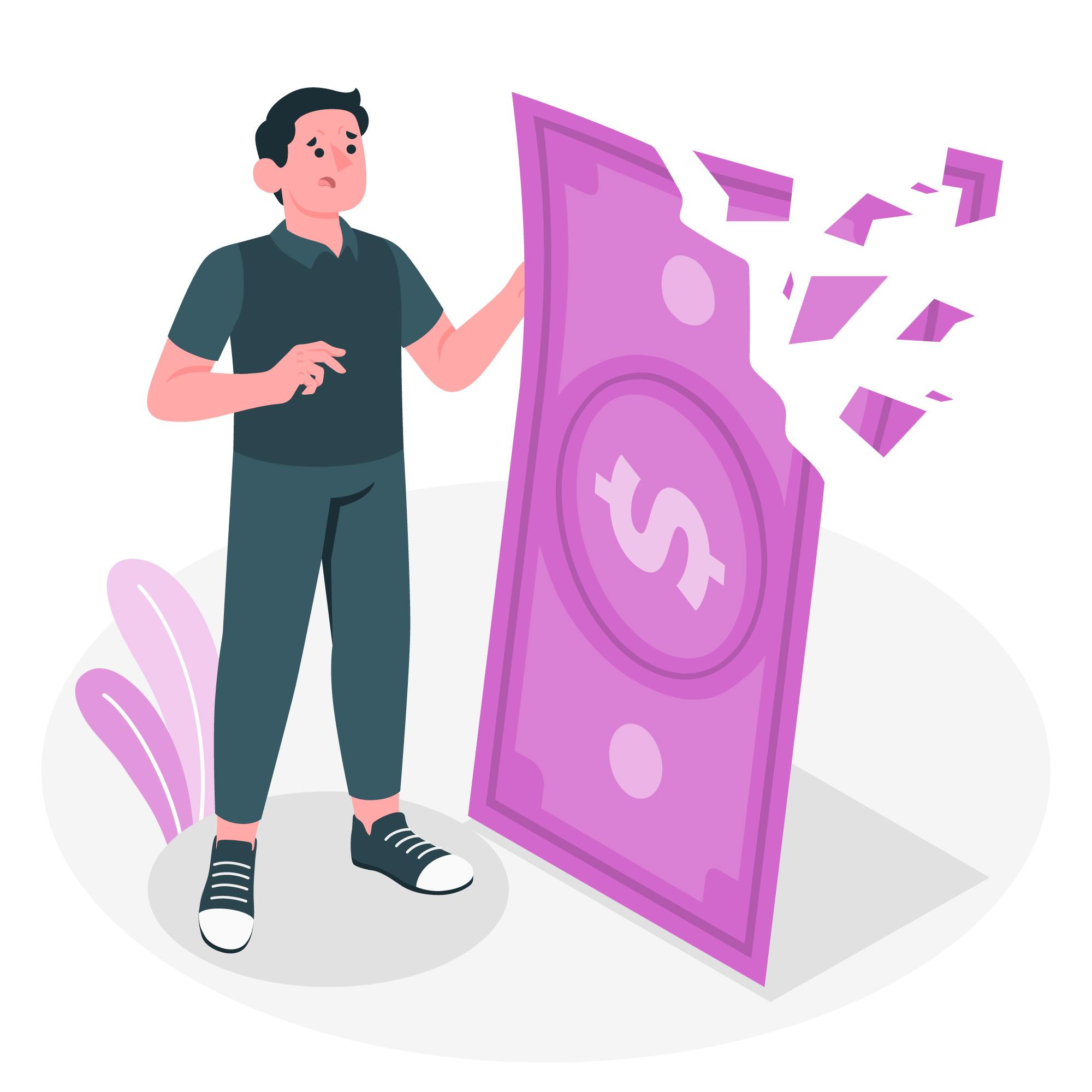 Entering Incorrect Information
Falling for Scams
Weak Security Practices
Internet Connectivity Issues
Using Outdated Apps or Software
Misunderstanding Fees or Exchange Rates
Image by storyset on Freepik
Unit 3Understanding Forms and Required Data Fields
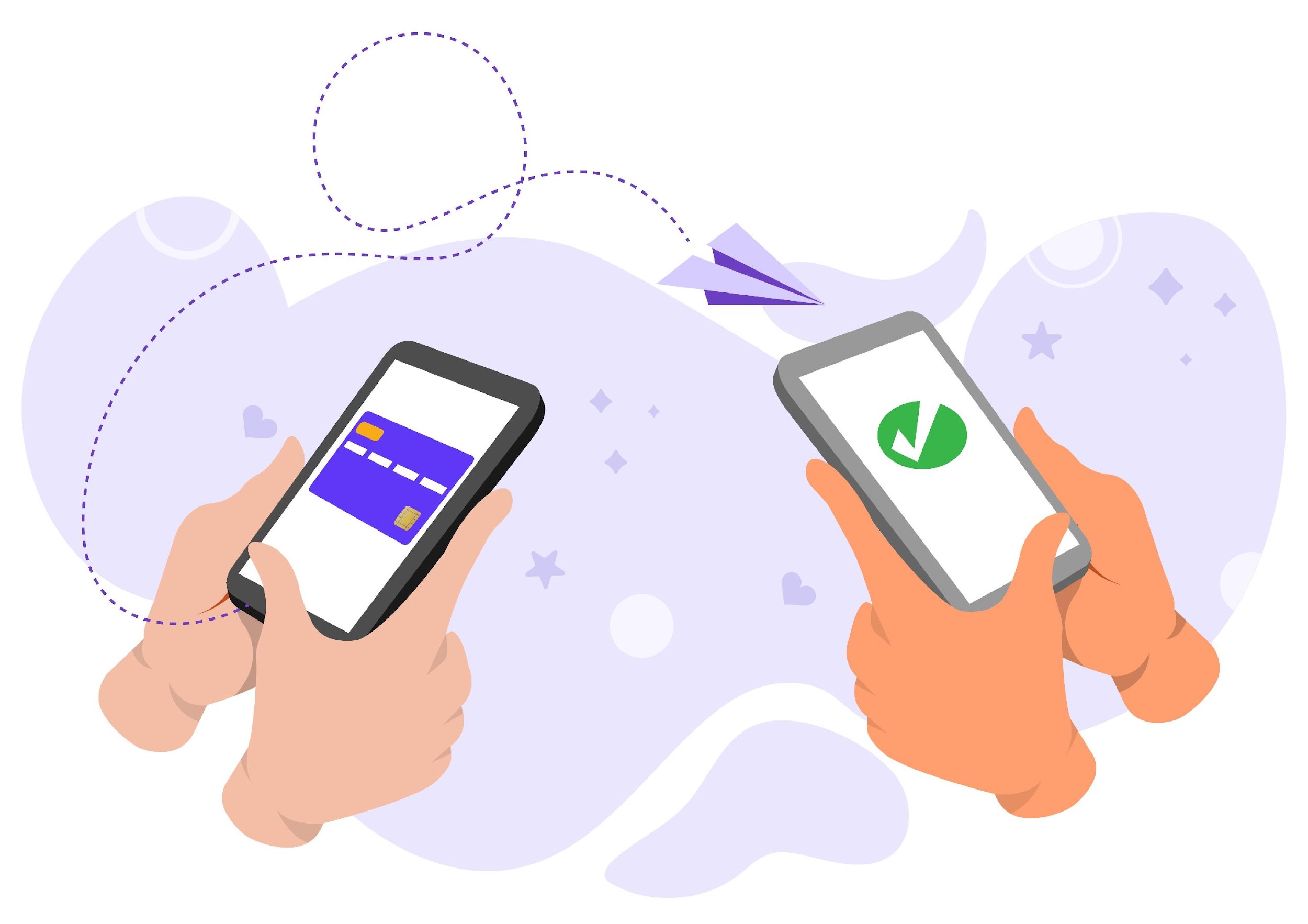 Objectives
On completion of this unit, you will know:
Identify Key Data Fields
Ensure Accuracy
Recognize Mandatory vs. Optional Fields
Verify Information Provided by Others
Image by chanwity281 on Freepik
4.3 Understanding Forms and Required Data Fields
Key Data Fields
IBAN (International Bank Account Number)
A unique code that identifies the recipient's bank account.
Essential for ensuring the money reaches the correct destination.
Username or Name
The name or app username of the person receiving the money.
Helps confirm the identity of the recipient.
Phone Number
Used for certain payment apps or as an additional verification step
Ensures secure and accurate transactions
Payment Details
A short note describing the purpose of the transfer (e.g., "Gift for grandson")
Helps both sender and recipient keep track of the transaction.
4.3 Understanding Forms and Required Data Fields
Tips for Ensuring Accuracy in Digital Money Transfers  (1/2)
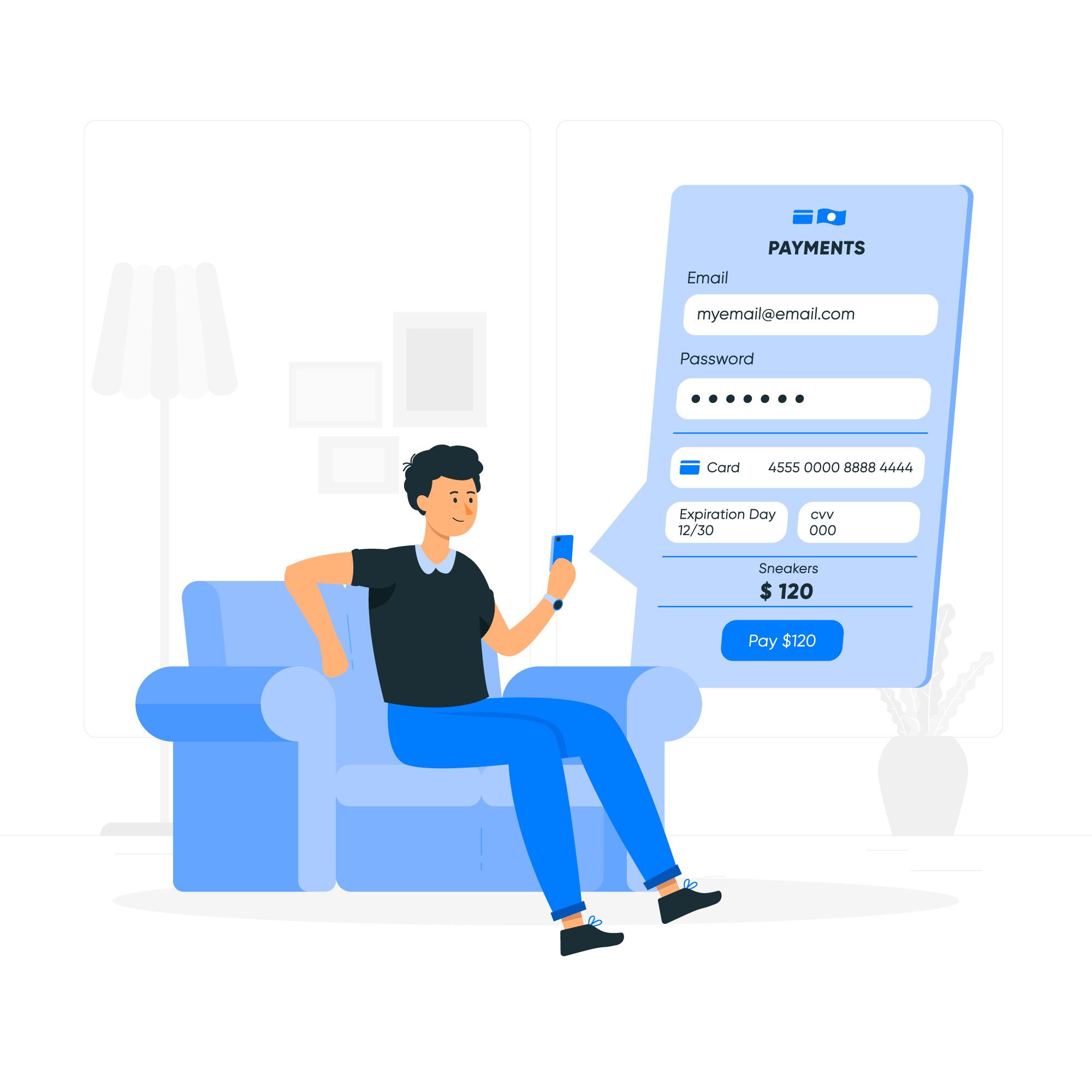 Do not use public Wi-fi
Use secure networks or mobile data to prevent unauthorized access to your information.
Double-Check All Information
Verify IBAN, username, phone number, and payment details
Even a small typo can send money to the wrong account
Cross-Verify with the Recipient
Ask the recipient to confirm the details, especially for new transactions.
Save verified details for future use in a secure way
Image by  storyset on Freepik
4.3 Understanding Forms and Required Data Fields
Tips for Ensuring Accuracy in Digital Money Transfers  (2/2)
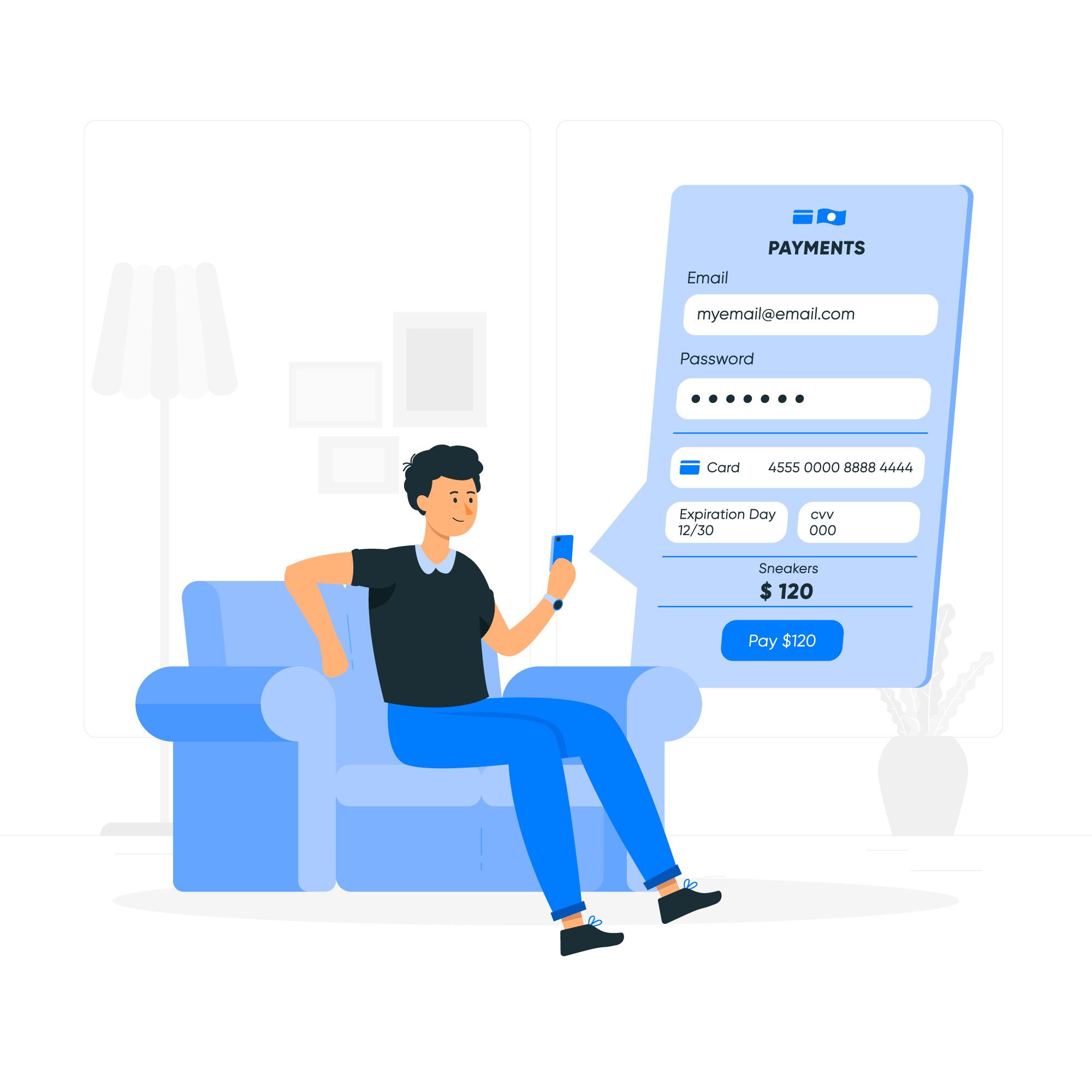 Take Your Time
Avoid rushing while entering details.
A calm approach reduces the chance of errors
Use Auto-Fill Carefully
Ensure saved information is correct before using auto-fill features
Update outdated details in your app or account.
Review the Confirmation Screen
Check the final summary of the transaction before submitting
Pay attention to the recipient’s name and amount to be sent.
Image by  storyset on Freepik
Unit 4Apps for Sending and Receiving Money
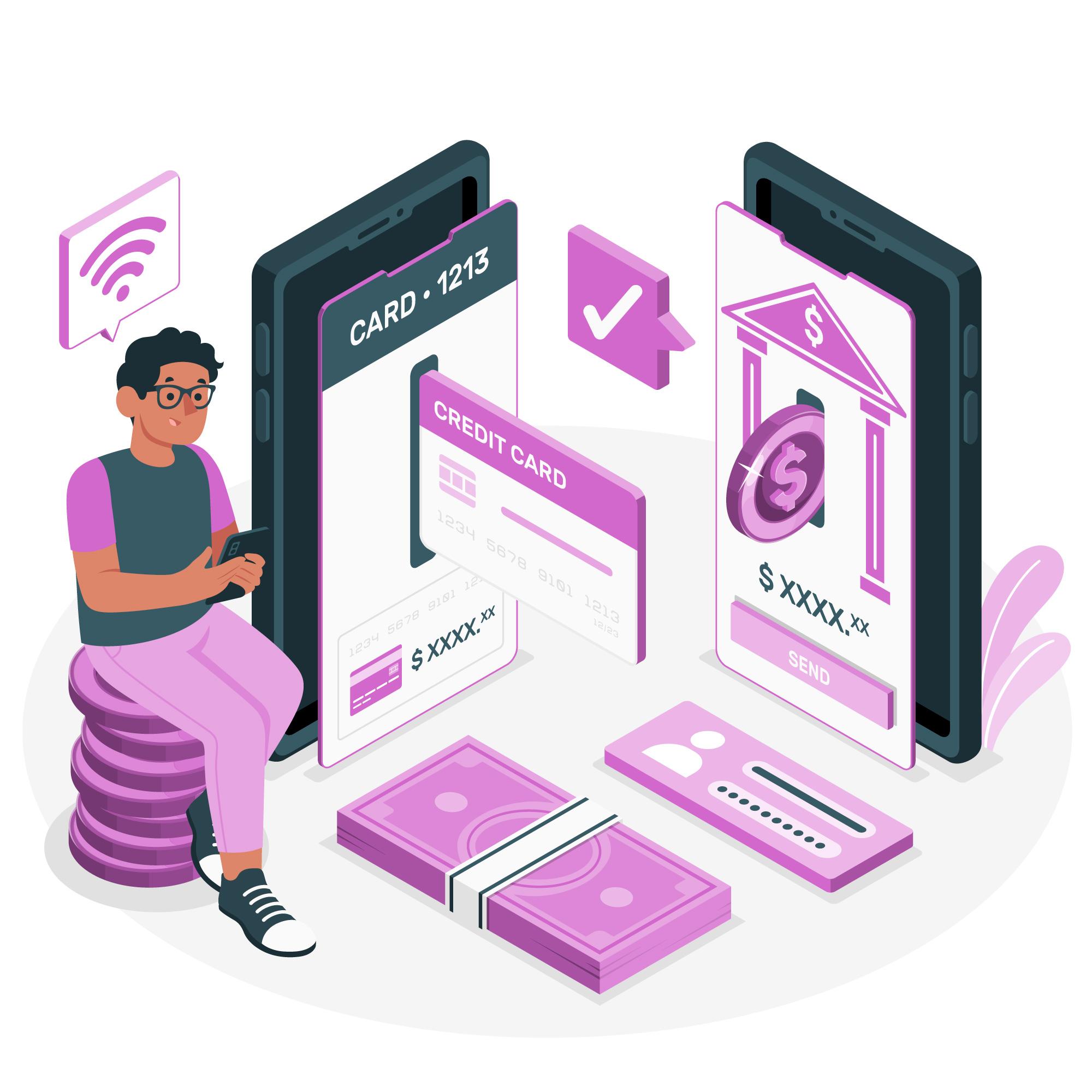 Objectives
On completion of this unit, you will know:
Recognize Commonly Used Apps
Understand App Features
Install and Set Up Apps
Compare App Options
Image by storyset on Freepik
4.4 Apps for Sending and Receiving Money
Commonly Used Apps for Sending and Receiving Money in Romania (1/2)
George by BCR - Developed by Banca Comercială Română (BCR), George is Romania's first intelligent banking platform, offering a user-friendly interface for managing accounts, payments, and savings. It has over 1.15 million active users and is highly rated in app stores. 
ING Home'Bank - Provided by ING Bank, this app allows users to perform various banking operations, including payments, transfers, and account management, with features like 'Favorite Payments' for recurring transactions.
BT Pay - Offered by Banca Transilvania, BT Pay serves as a digital wallet, enabling users to make payments, transfer money, and manage accounts directly from their smartphones.
Revolut - A global financial app popular in Romania, Revolut provides services like international transfers, currency exchange, and budgeting tools, with over 16 million users worldwide.
4.4 Apps for Sending and Receiving Money
Commonly Used Apps for Sending and Receiving Money in Romania (2/2)
Raiffeisen Smart Mobile - This app from Raiffeisen Bank offers comprehensive mobile banking services, including payments, transfers, and account management, with a focus on security and user experience.
PayPal - A globally recognized platform for online payments and money transfers. Many Romanians use PayPal for online shopping and receiving payments from abroad.
Western Union - Offers both online and physical locations for money transfers. Western Union is trusted in Romania for sending and receiving funds, especially from international sources.
4.4 Apps for Sending and Receiving Money
Install and Set Up Money Transfer Apps
Choose the Right App: Identify which app suits your needs (e.g., Revolut or PayPal, or the app from your bank). 

Download the App: Go to the App Store (iPhone) or Google Play Store (Android). Search for the app by name and click “Install.”

Create an Account: Open the app and follow the sign-up process. Provide details like your name, email, phone number, a secure password or other details provided by the bank. Usually, to setup an internet banking account, you must visit the bank first.
Link Your Bank Account or Card: For some apps, enter your IBAN or card number securely. Complete any verification steps required (e.g., SMS or email code).
Set Up Security Features: Enable PIN, password, or biometric authentication (fingerprint/face recognition). Turn on two-factor authentication for extra protection
Practice Navigating the App: Explore the interface to find features like sending money, viewing transactions, and updating details. Familiarize yourself with help or support options in case of issues.
Unit 5Identifying and Avoiding Common Scams
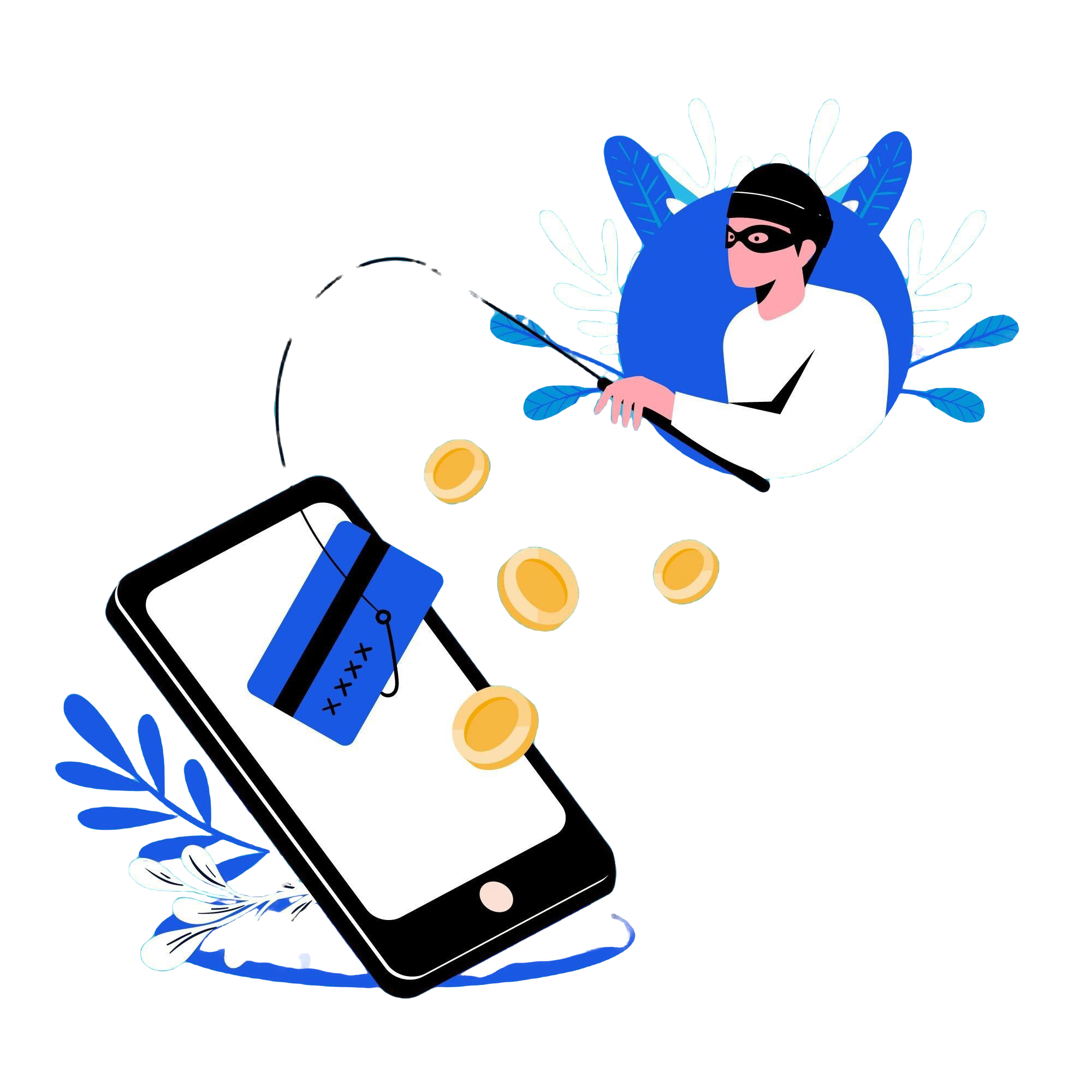 Objectives
On completion of this unit, you will know:
Recognize Phishing Attempts
Understand Safe Sharing Practices
Verify Legitimate Requests or Offers
Identify Secure Communication Channels
Image by Freepik
4.5 Identifying and Avoiding Common Scams
What Are Phishing Attempts?
Common Signs of Phishing
Urgent language like "Your account will be blocked!“
Unfamiliar email addresses or phone numbers.
Poor spelling and grammar in the message.
Requests for sensitive information like PINs or passwords.
Suspicious links that don’t match the official website.
Examples of Phishing
Fake emails pretending to be your bank asking for account verification.
SMS with a link to "fix" a problem with your account.
Calls claiming you’ve won a prize and asking for payment information.
Phishing is a scam where attackers try to trick you into sharing personal or financial information through fake messages, emails, or websites.
How It Works:
Scammers pose as trusted institutions (banks, government agencies, or service providers).
They send messages asking you to click a link, provide login details, or confirm a transaction.
4.5 Identifying and Avoiding Common Scams
Safe Sharing Practices
For Sending Money
Double-check recipient details (e.g., IBAN, username) before confirming
Share only verified and accurate information to avoid errors
Avoid sharing sensitive details, like passwords or security codes, with others
Notify the recipient once the transfer is complete to ensure they are informed
For Receiving Money
Provide clear and correct account details (e.g., IBAN or phone number)
Use secure channels (trusted apps or official communication) to share account information
Confirm receipt of funds and notify the sender if any discrepancies occur
Check transaction notifications and reports to ensure the funds were correctly deposited.
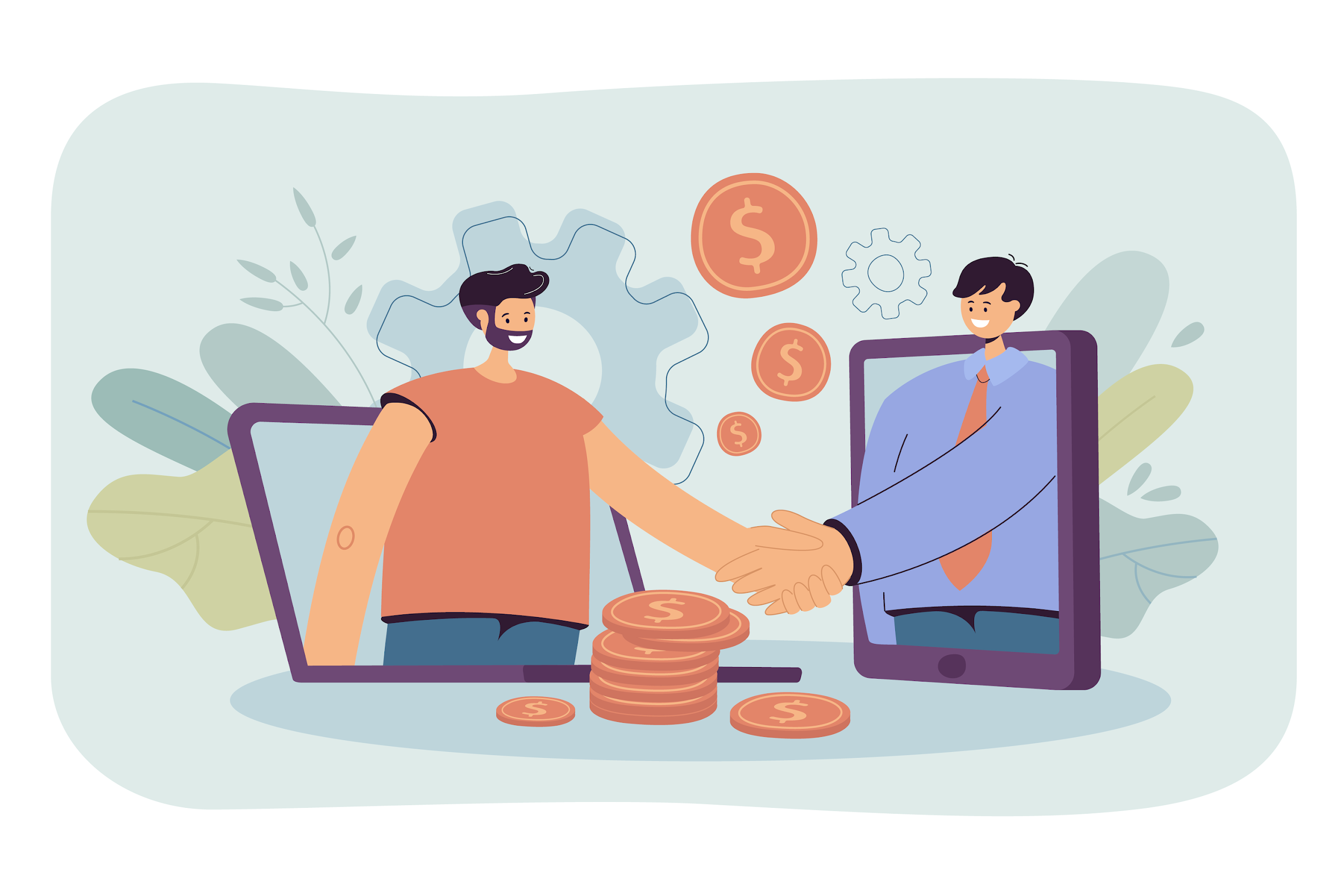 Image by pch.vector on Freepik
4.5 Identifying and Avoiding Common Scams
What is Multi-Factor Authentication?
Multi-Factor Authentication (MFA) is a security method that requires two or more verification steps to confirm your identity during a login or transaction.
How MFA Works:
First Step
Enter your password or PIN.
Second Step: 
Complete an additional verification, such as: 
Receiving a one-time code via SMS.
Using a fingerprint or face recognition.
Generating a code through an authenticator app.
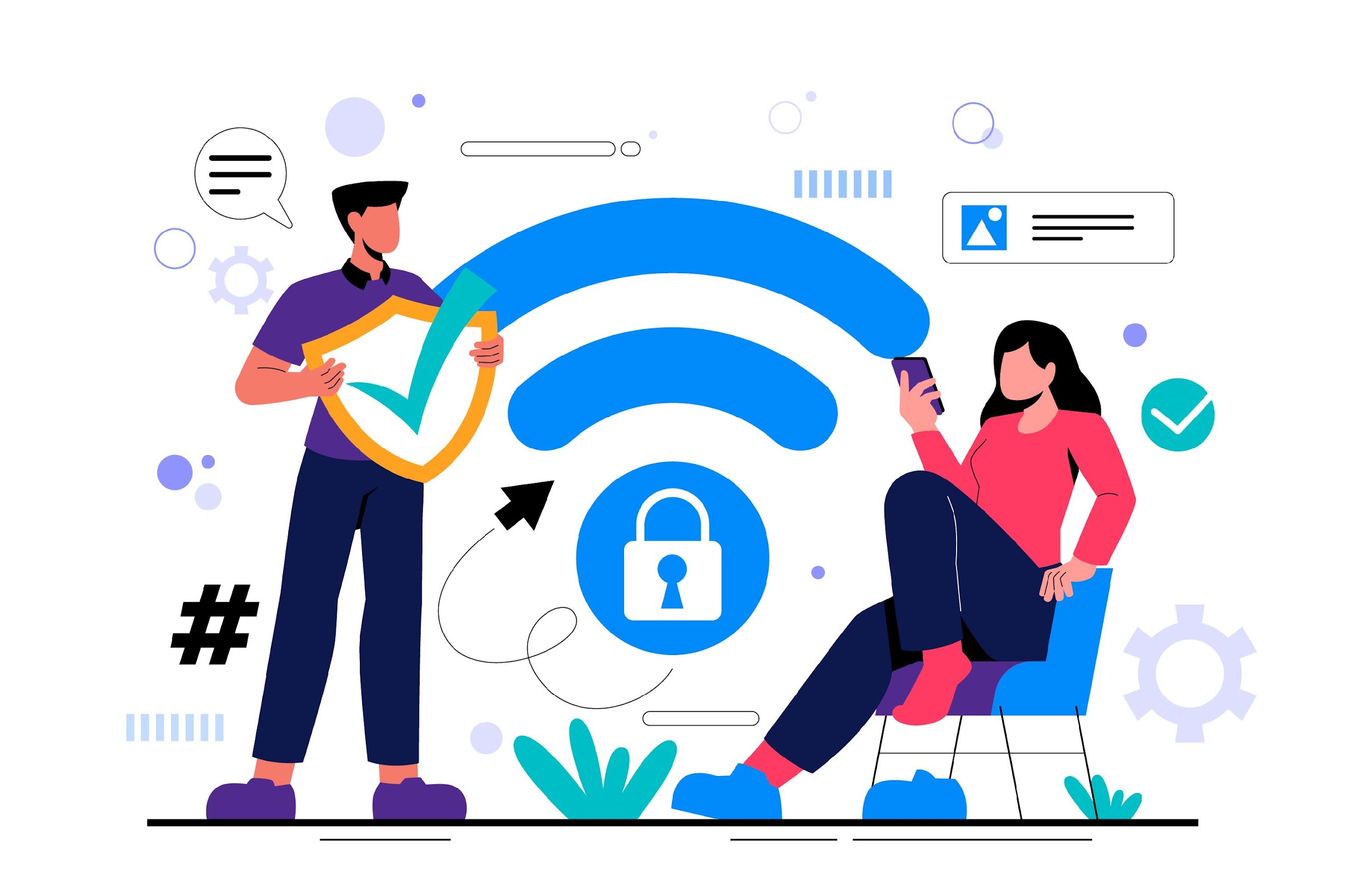 Image by pikisuperstar on Freepik
Unit 6Accessing and Understanding Transaction History
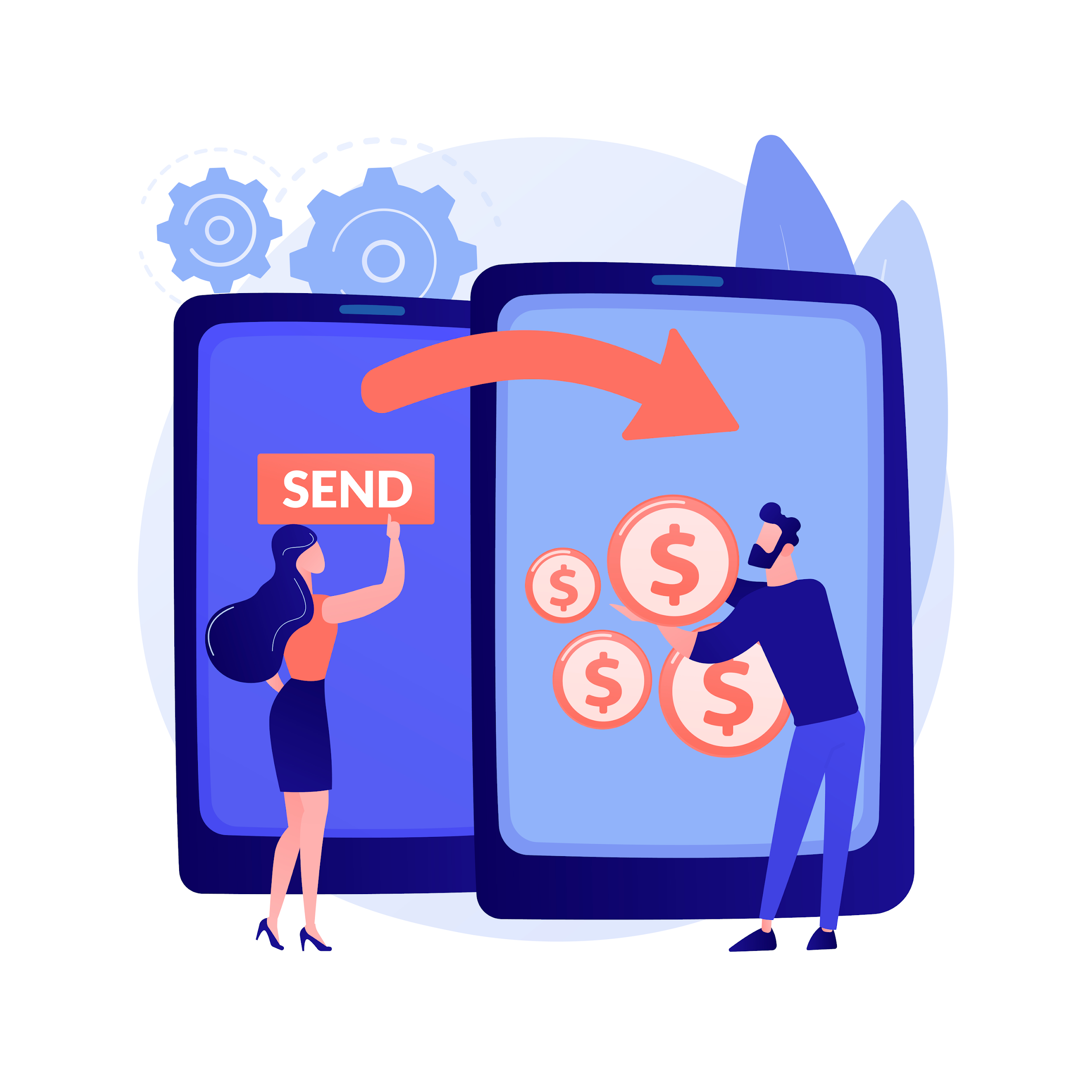 Objectives
On completion of this unit, you will know:
Navigate to Transaction History
Understand Key Details in a Transaction Report
Verify Payments and Receipts
Download and Manage Records
Image by vectorjuice on Freepik
4.6 Accessing and Understanding Transaction History
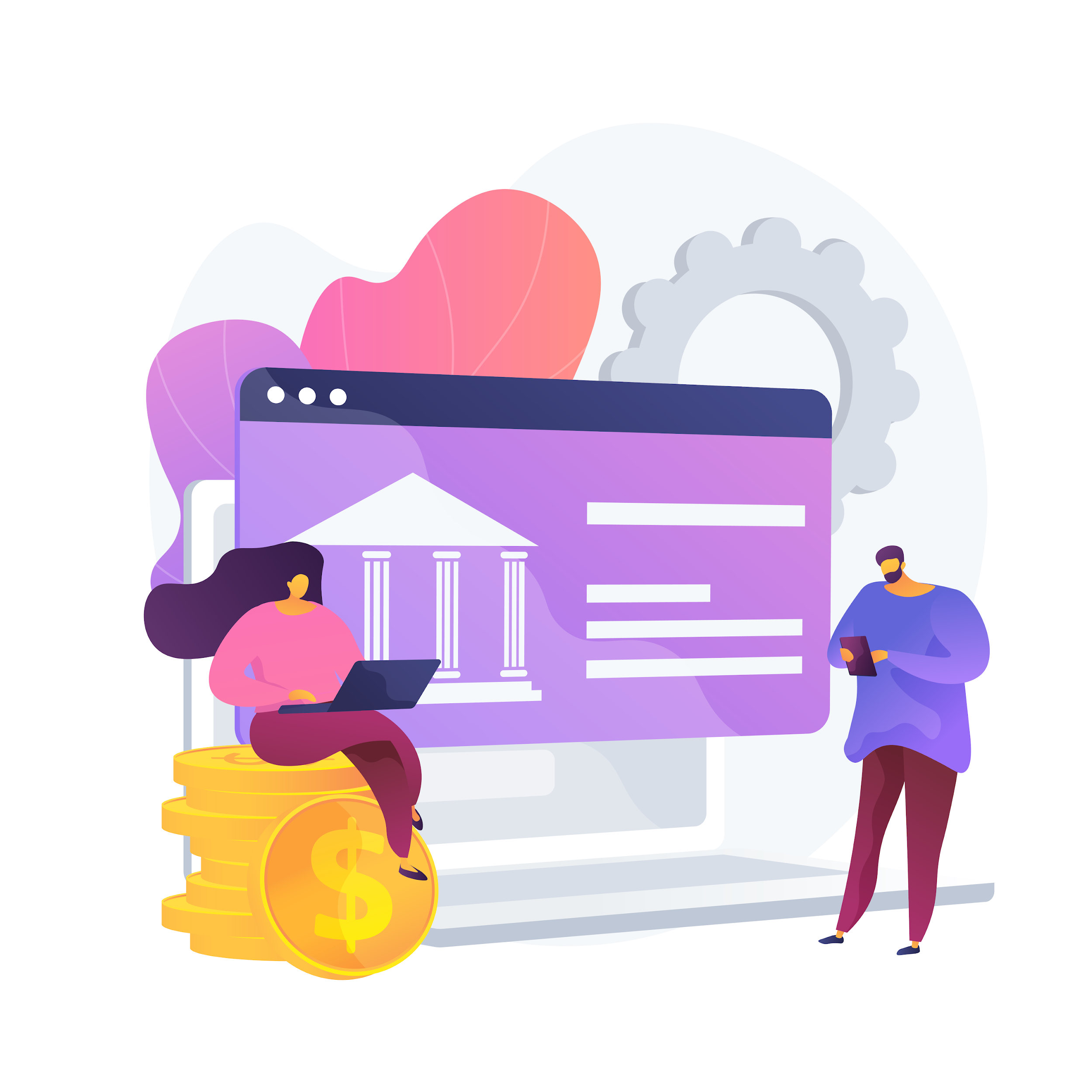 Navigate the transaction history (1)
Open the App or Website
Log in to your banking app or money transfer platform using your credentials.
Locate the Transaction Section: Look for tabs or menus labeled “Transaction History,” “Activity,” or “Payments.” These are often found on the home screen or in the main menu.
Filter Your Search
Use available filters like date, amount, or type of transaction to find specific records. For example, select “Sent” or “Received” to narrow down results.
Image by vectorjuice on Freepik
4.6 Accessing and Understanding Transaction History
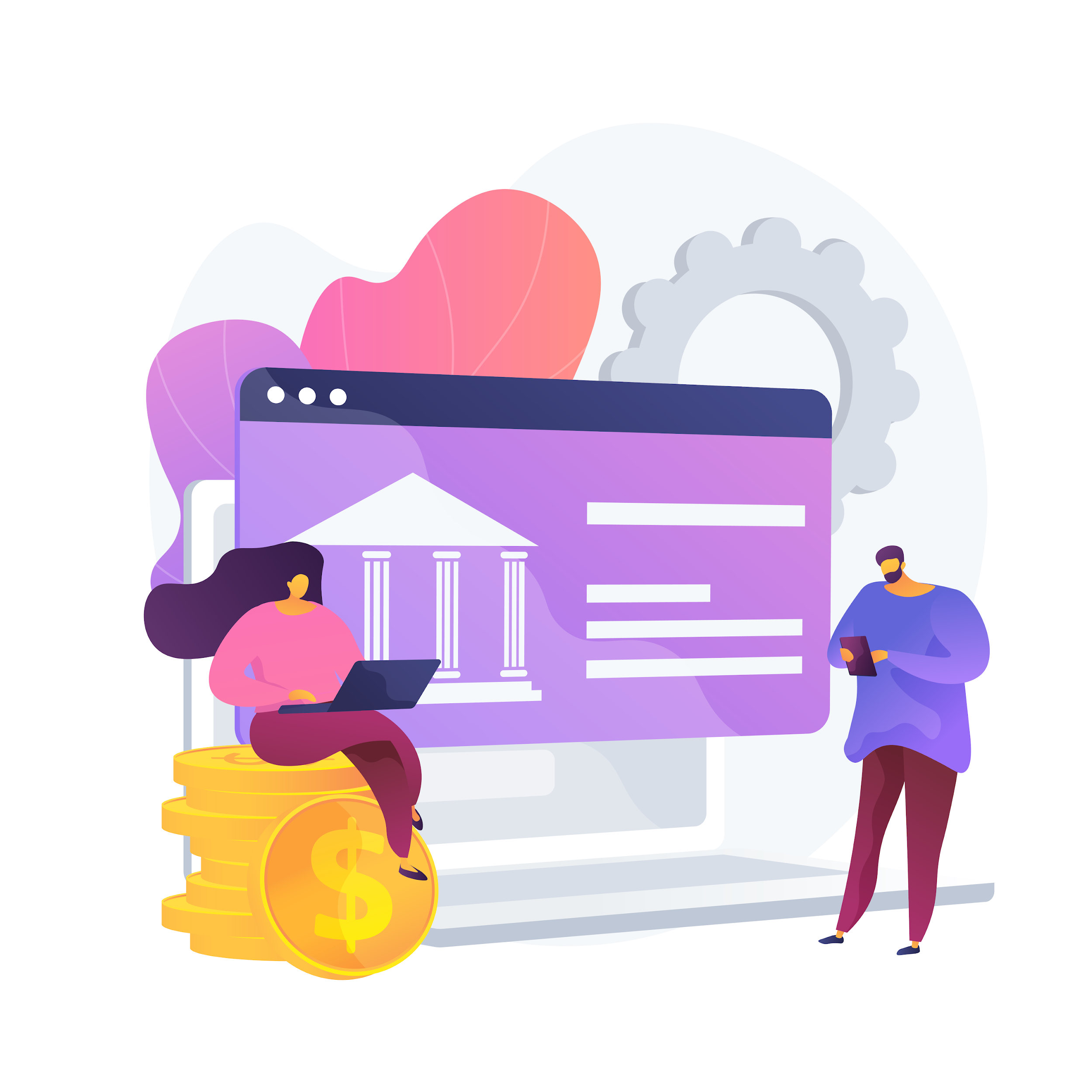 Navigate the transaction history (2)
View Details
Click or tap on a transaction to see full details, including sender, amount, and reference number.
Verify that the information matches your expectations.
Save for Future Use
If needed, download or print the transaction details for personal records or proof of payment.
Image by vectorjuice on Freepik
4.6 Accessing and Understanding Transaction History
Why is it important?
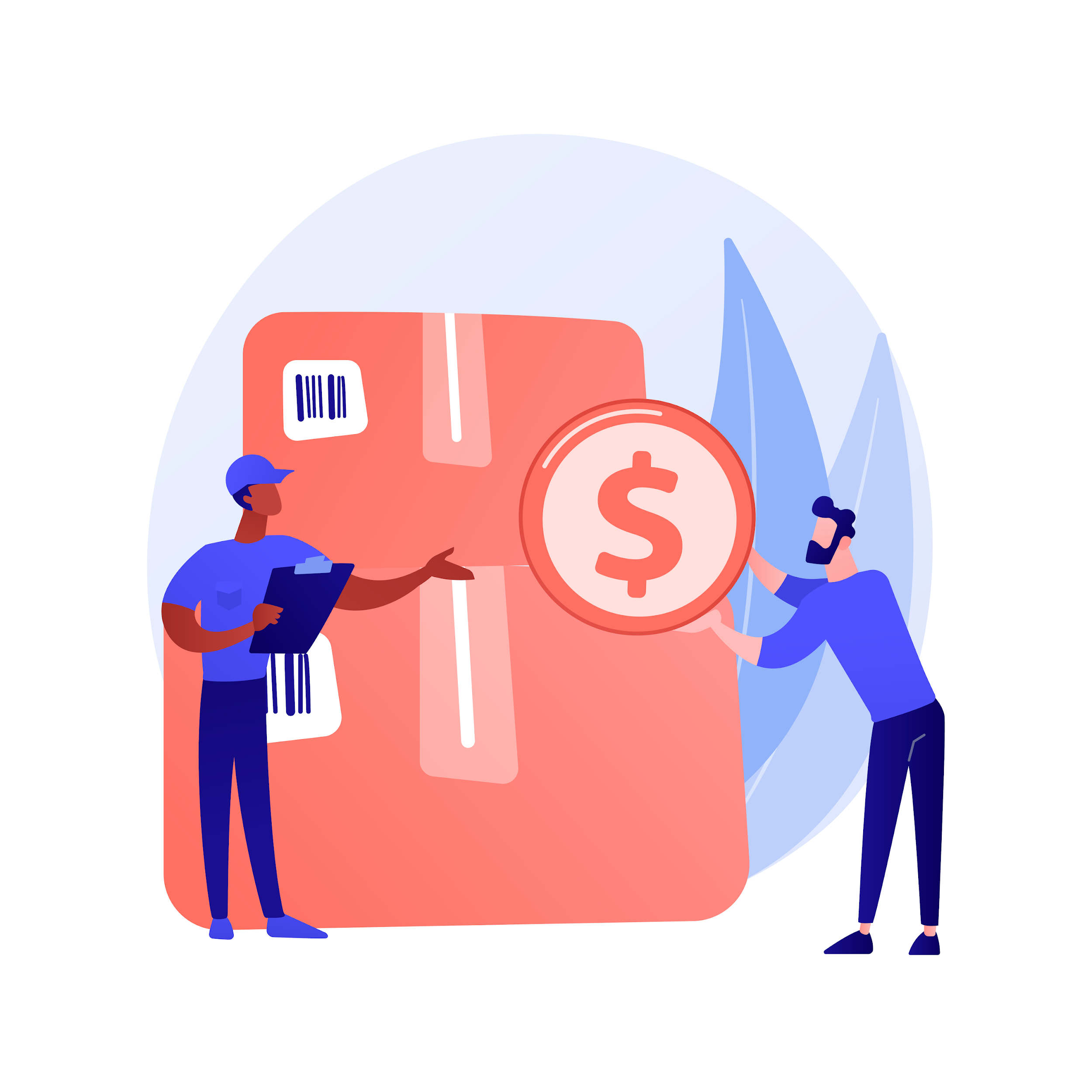 Verification of Transactions
Confirm that payments have been sent or received successfully
Proof of Payment
Use transaction history as evidence for completed payments or receipts when needed
Financial Tracking
Monitor your spending and income to better manage your budget
Error Resolution
Quickly identify discrepancies or unauthorized transactions for prompt resolution.
Image by vectorjuice on Freepik
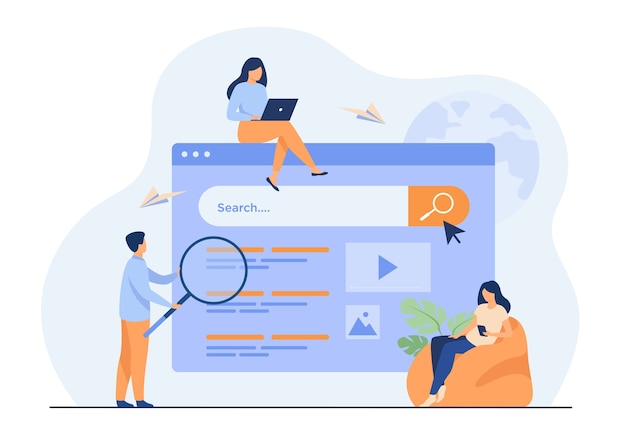 Activity: Identify your IBAN (1)
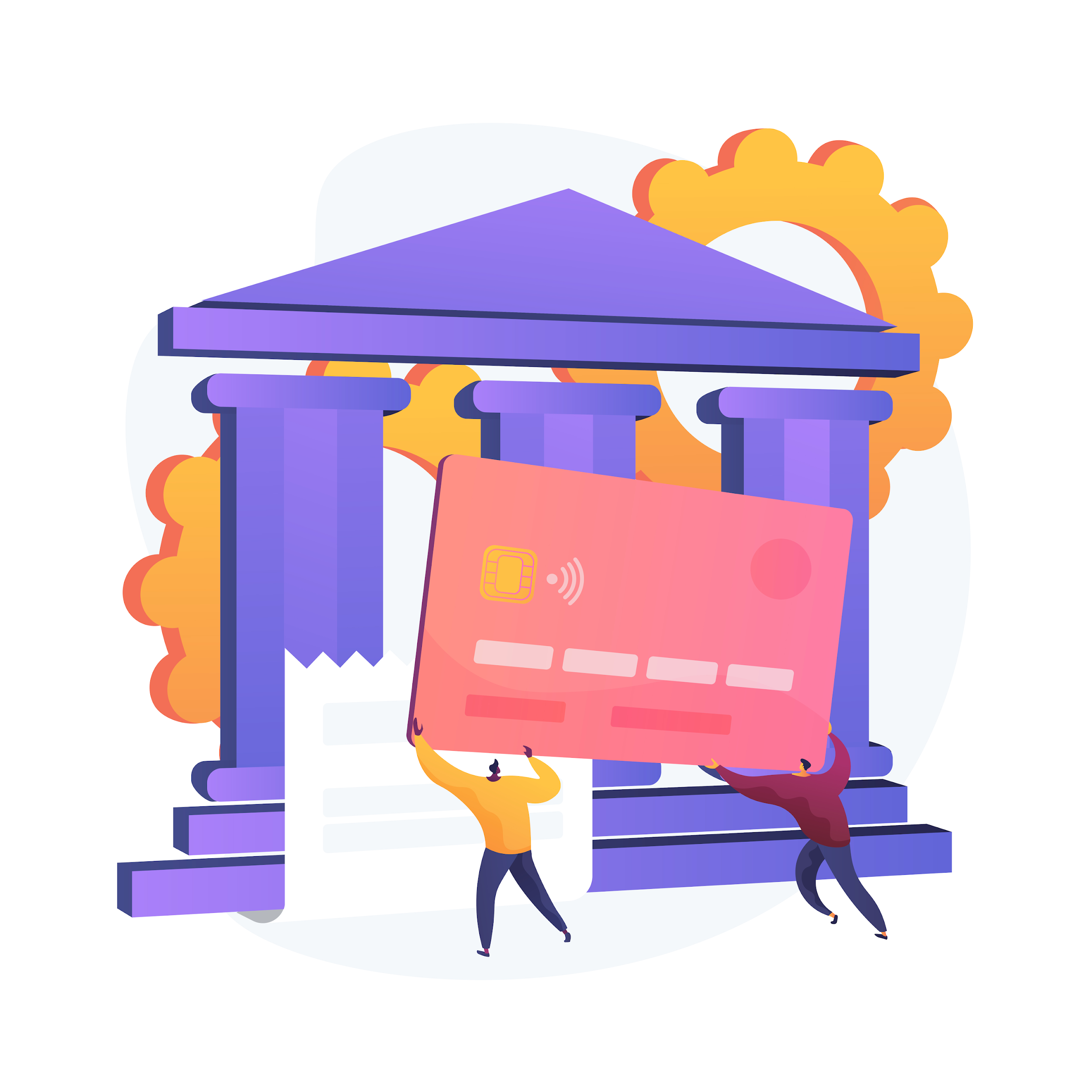 Decide, what is the best path to know your IBAN.
You will identify the steps needed to find your IBAN using your bank's app, website, or printed account statements. Share the steps you followed with the group to help everyone understand the different methods available.
Image by pch.vector on Freepik
Image by vectorjuice on freepik
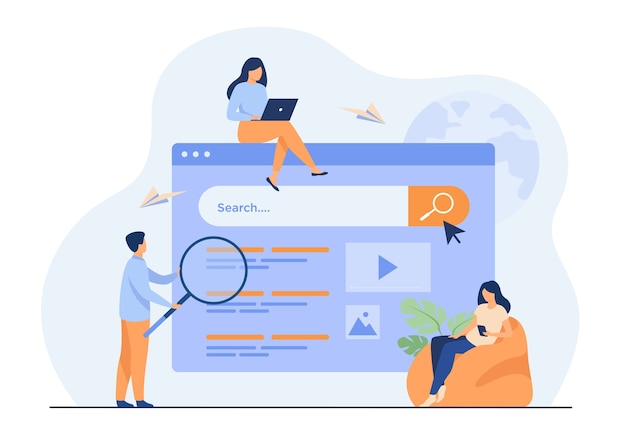 Activity: Identify your IBAN (2)
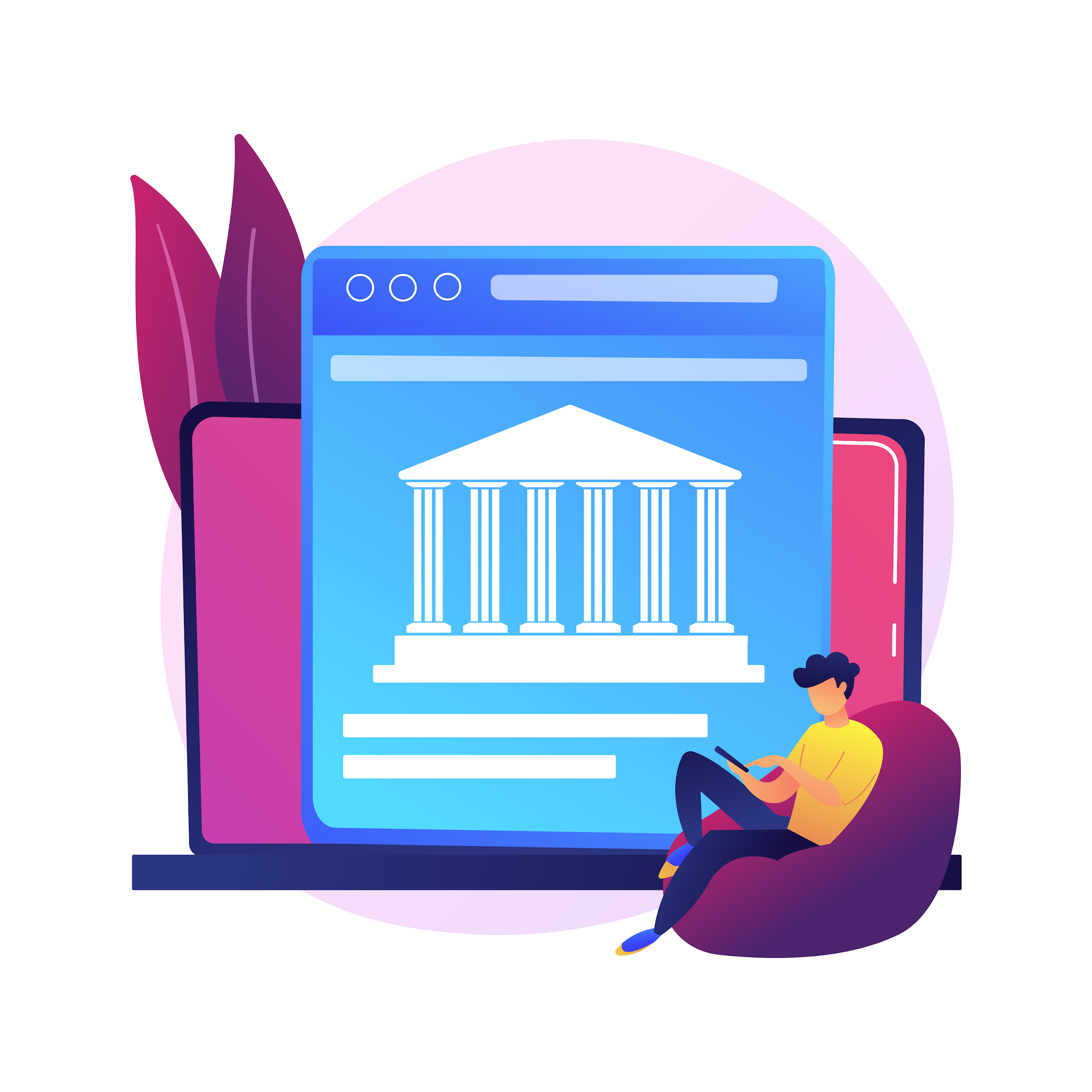 Questions for the group
What tools or resources did you use to find your IBAN?
Were there any challenges you faced while locating your IBAN, and how did you overcome them?
What steps would you take to share your IBAN securely if someone wants to send you money?
Image by vectorjuice on freepik
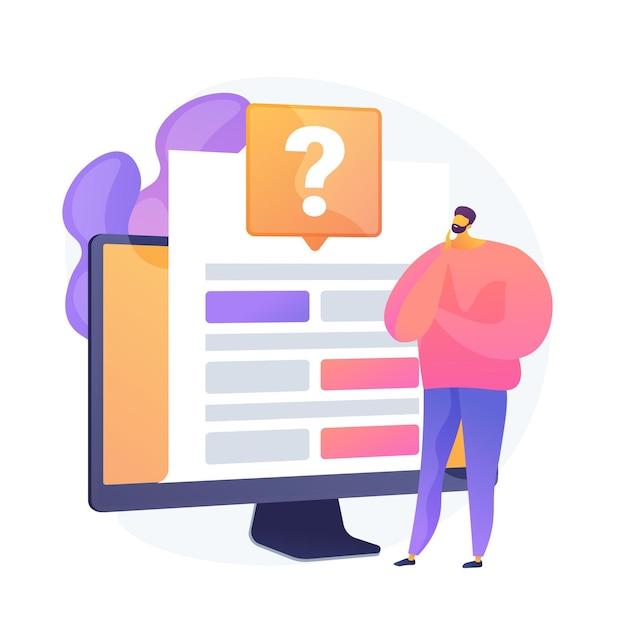 Check your knowledge!
Image by vectorjuice on Freepik
1. What should you do if you receive an email requesting your account details?
Only one answer is correct!
B. Click the link in the email to verify your account
A. Reply immediately with your details
D. Share your IBAN securelyvia the email
C. Ignore the email and delete it
[Speaker Notes: The correct answer is C]
2. Which of the following is an example of a multi-factor authentication method?
Only one answer is correct!
B. Receiving an SMS code after entering your password
A. Using only a password
D. Logging in without a PIN
C. Accessing your accounton public Wi-Fi
[Speaker Notes: The correct answer is B]
3. What should you do before confirming a money transfer?
Only one answer is correct!
B. Double-check the recipient's details
A. Do it directly
D. Transfer without reviewing the amount
C. Ask the app to save your password automatically
[Speaker Notes: The correct answer is B]
4. Why is it unsafe to use public Wi-Fi for digital money transfers?
Only one answer is correct!
B. It allows unauthorized access to your sensitive data
A. It is too slow for large transactions
D. It doesn’t support online payments
C. It requires a password to connect
[Speaker Notes: The correct answer is B]
5. What should you do if you notice a discrepancy in your transaction history?
Only one answer is correct!
B. Delete the app and reinstall it
A. Ignore it and wait for it to resolve itself
D. Try to reverse the transaction yourself
C. Contact your bank or app support immediately
[Speaker Notes: The correct answer is C]
6. Which of the following is a key feature of transaction history?
Only one answer is correct!
B. Viewing details like date, amount, and reference numbers
A. Sending money to multiple recipients
D. Adding new payment methods
C. Depositing cash into an account
[Speaker Notes: The correct answer is B]
7. Which of the following is a sign of a phishing attempt?
Only one answer is correct!
B. A secure website with a padlock icon in the address bar
A. An email with urgent language asking for personal details
C. A notification from your banking app about a recent transaction
D. A message from a known contact without any suspicious links
[Speaker Notes: The correct answer is A]
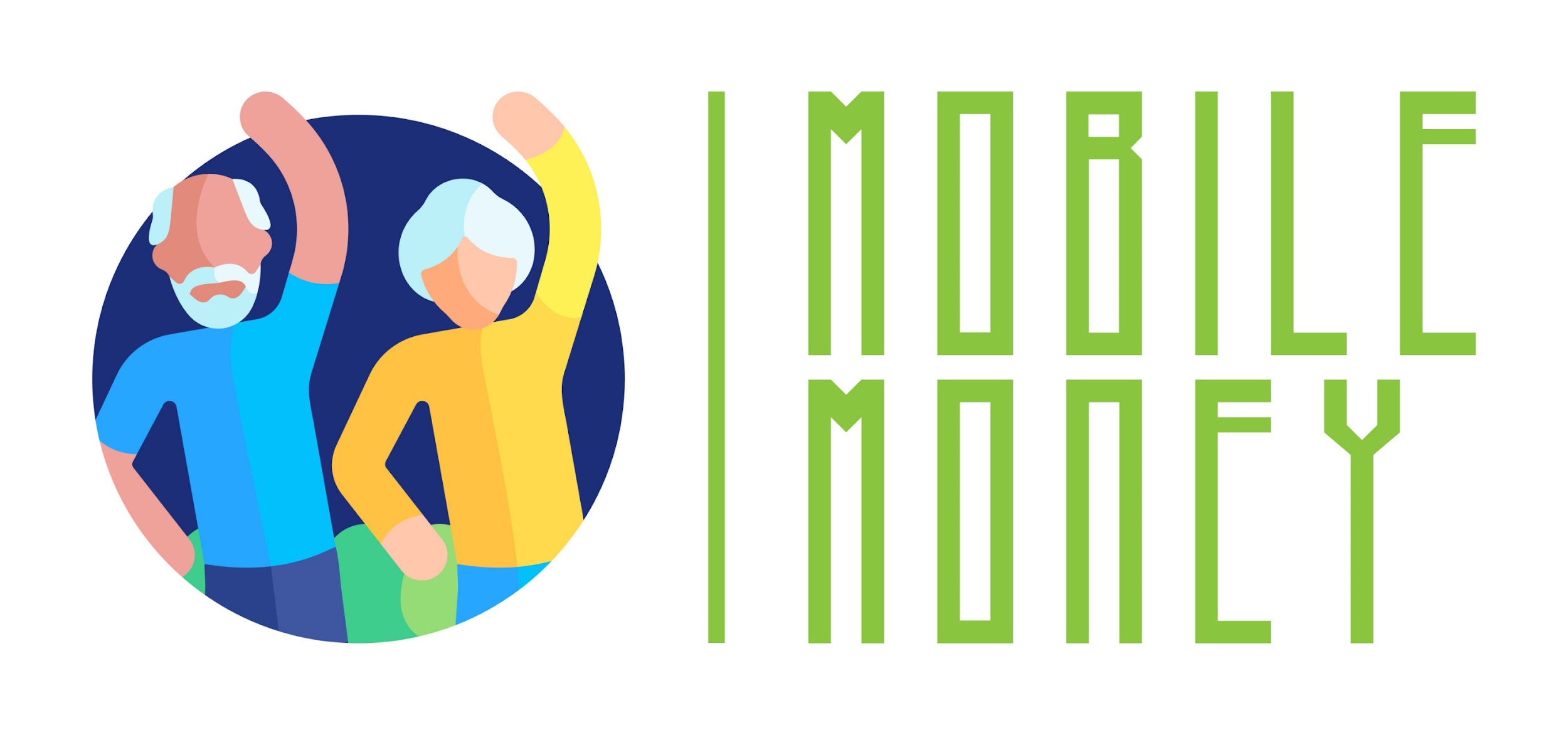 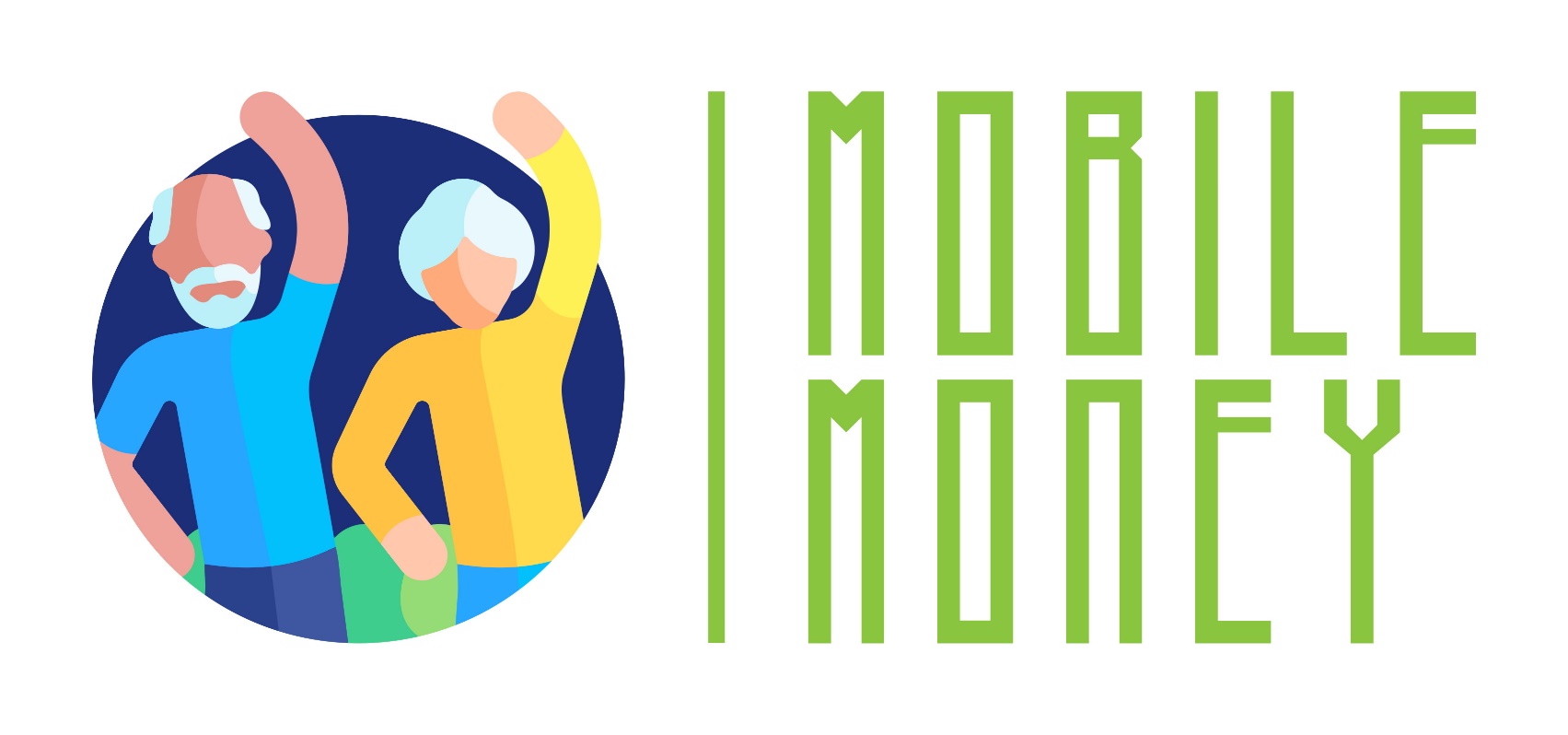 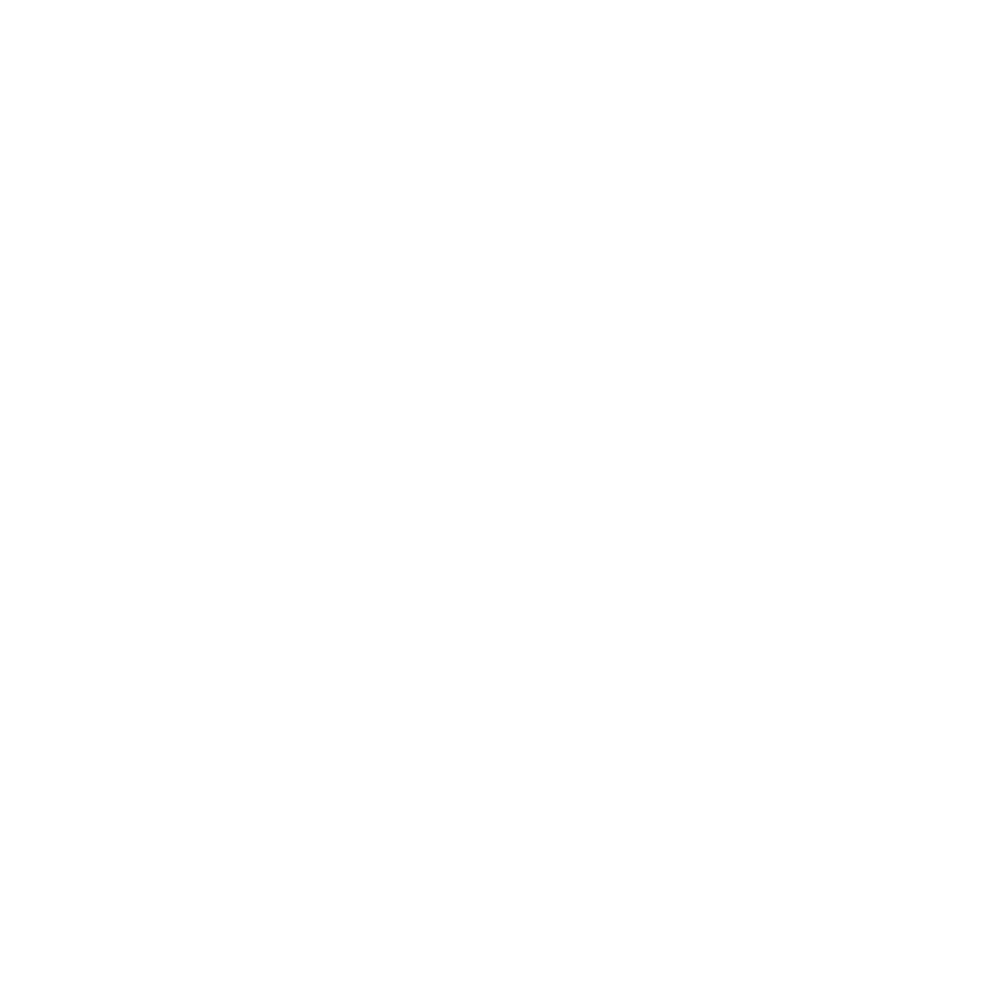 Congratulations!You have completed this module!
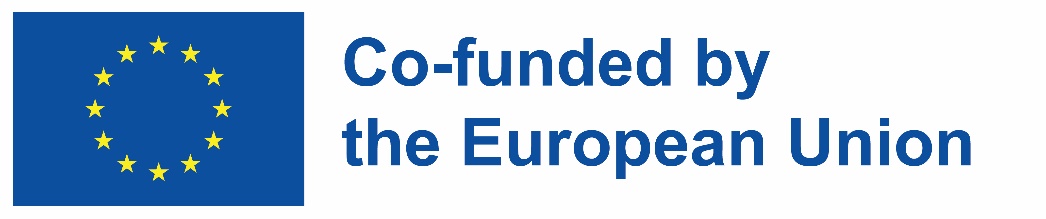 Funded by the European Union. Views and opinions expressed are however those of the author(s) only and do not necessarily reflect those of the European Union or the European Education and Culture Executive Agency (EACEA). Neither the European Union nor EACEA can be held responsible for them. Project number: 2023-1-RO01-KA220-ADU-000157797